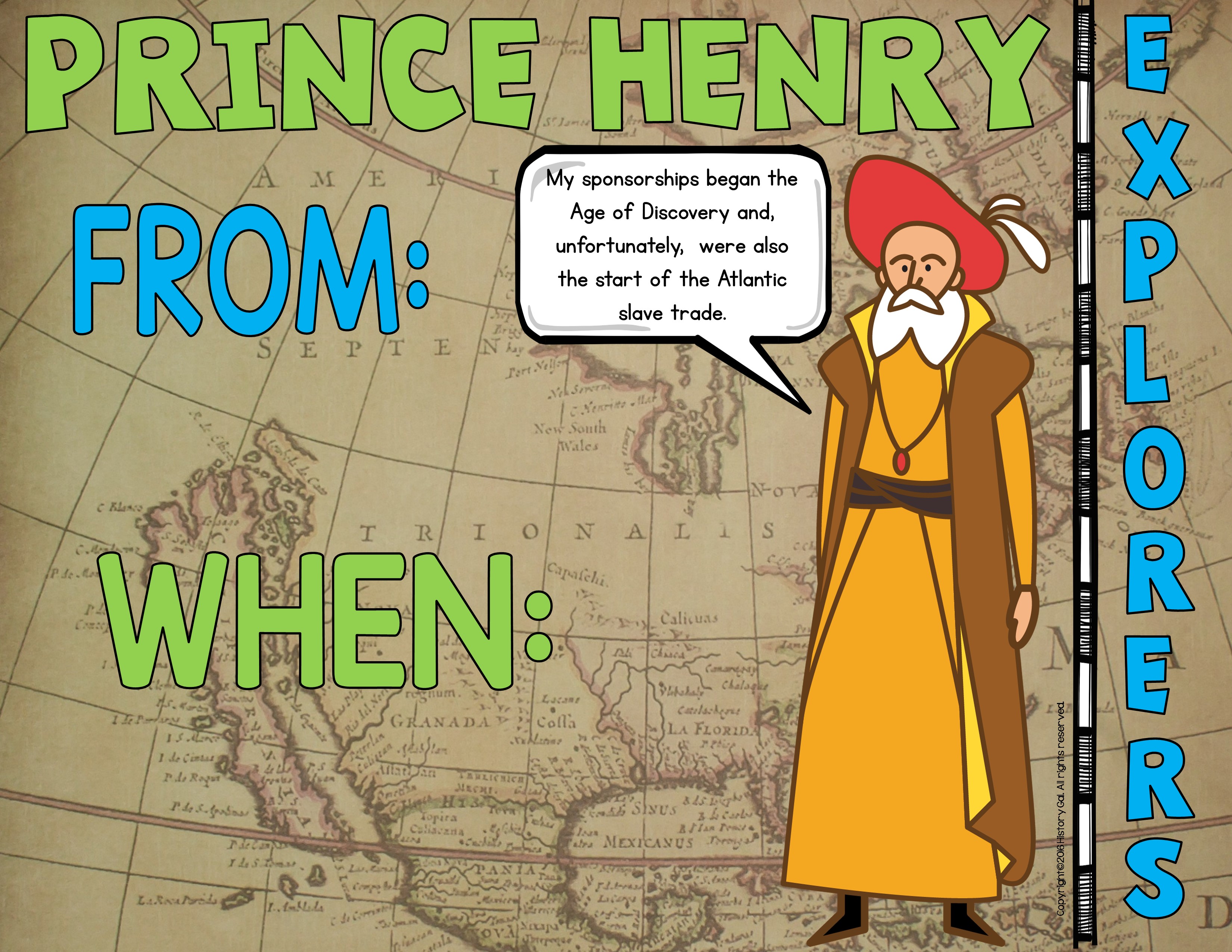 Portugal
1418-1460
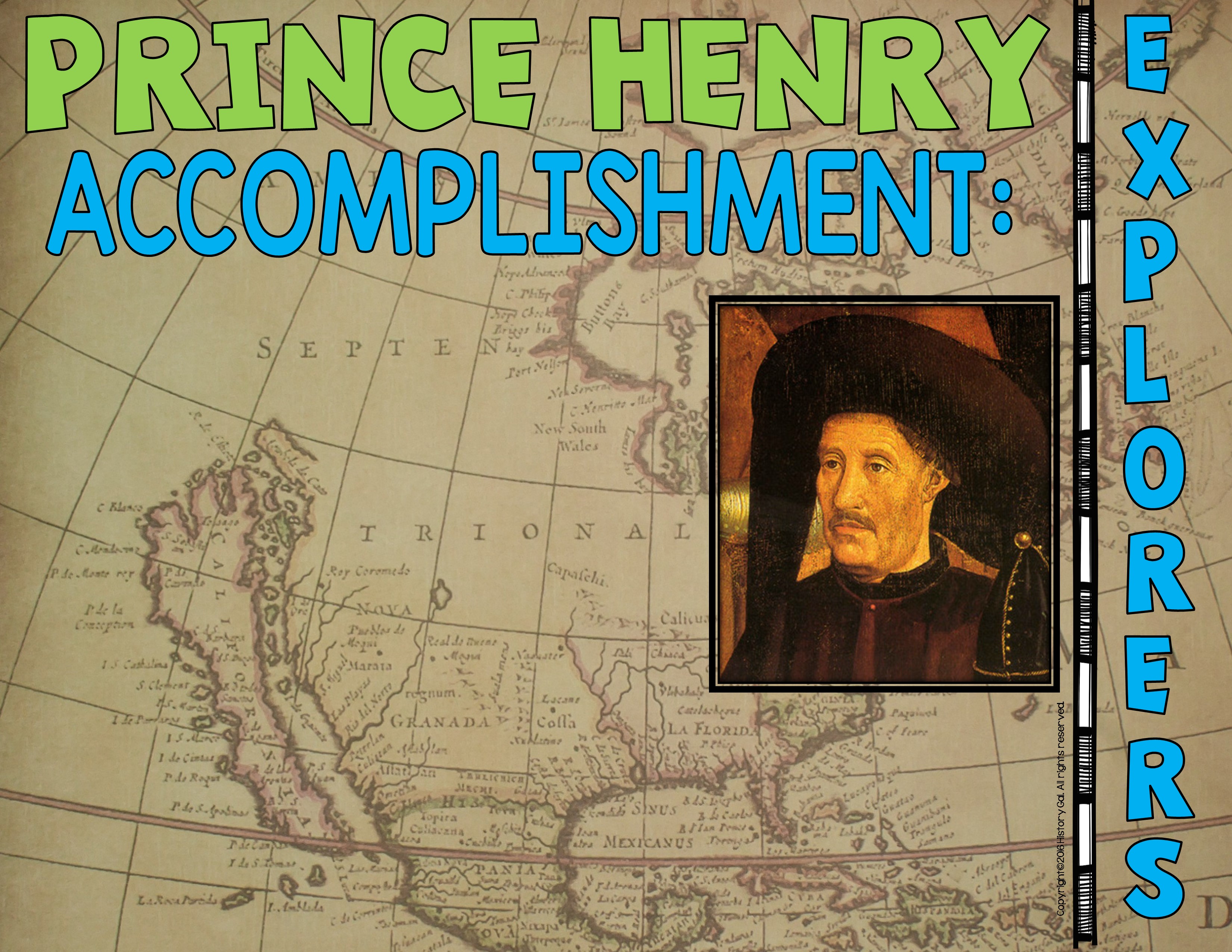 Despite being called Prince Henry the Navigator, Henry was not a sailor or a navigator. He sponsored Portuguese explorations that established Europe’s first colonies and discovered places new to the Europeans.
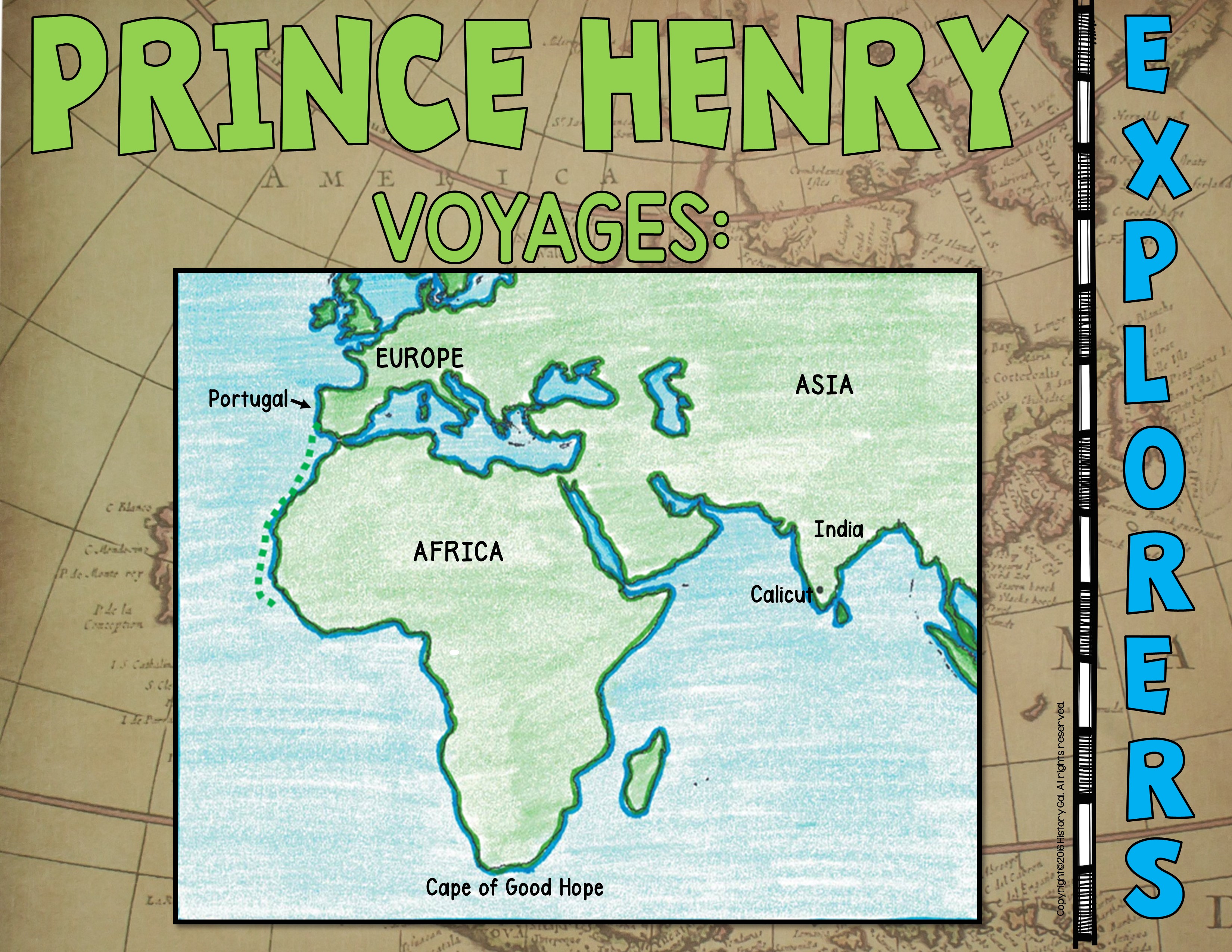 Prince Henry
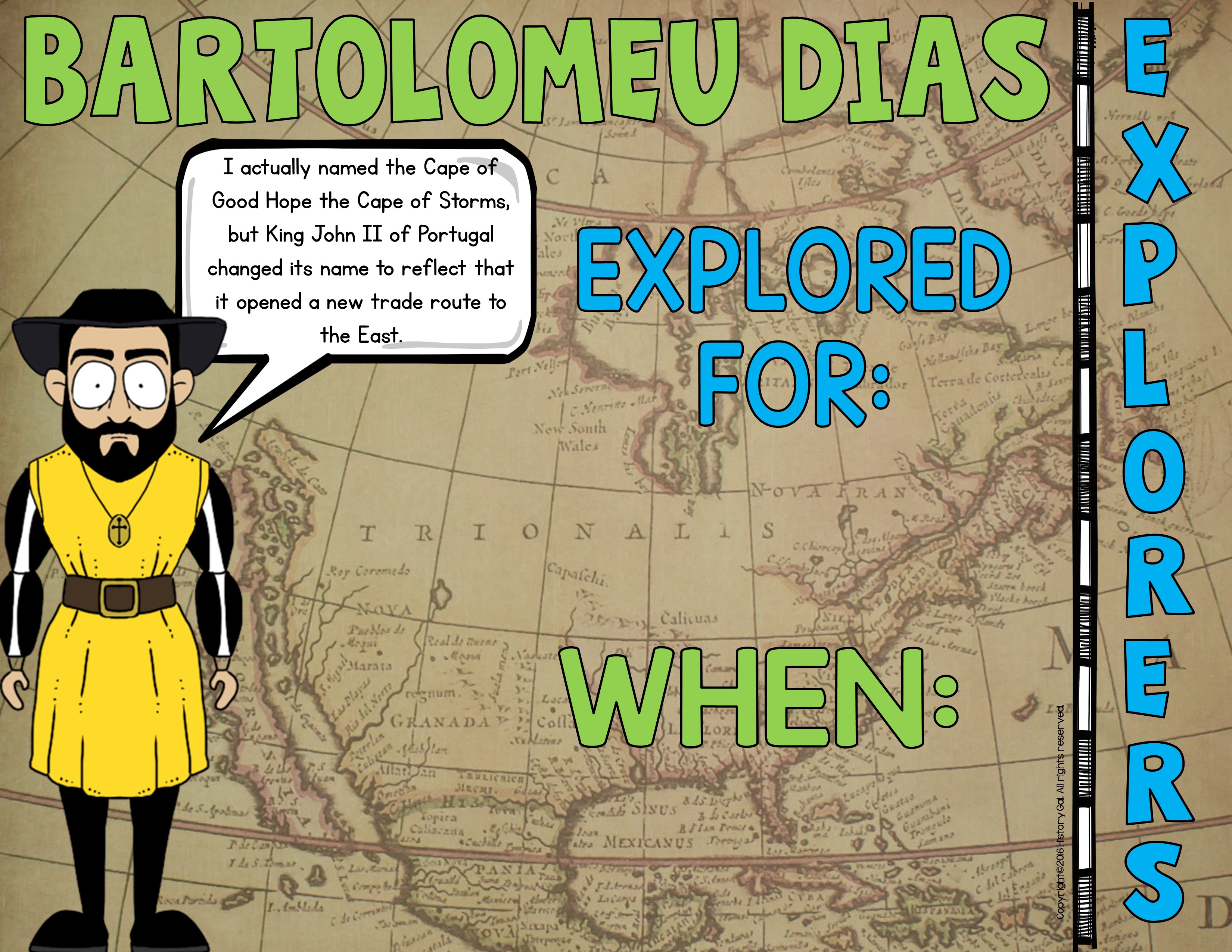 Portugal
1487-1488
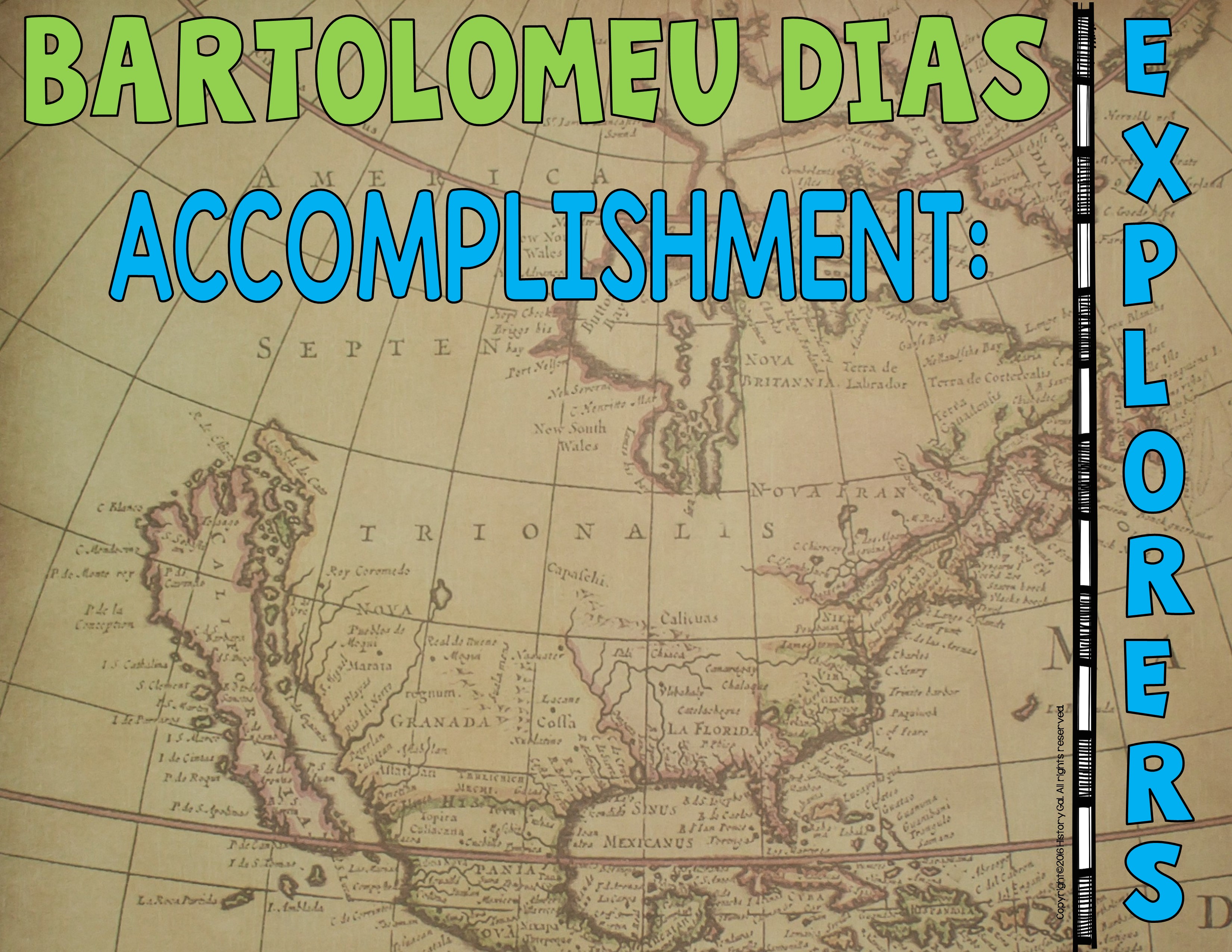 His expedition was the first to sail around the
southern cape of Africa, Cape of Good Hope.
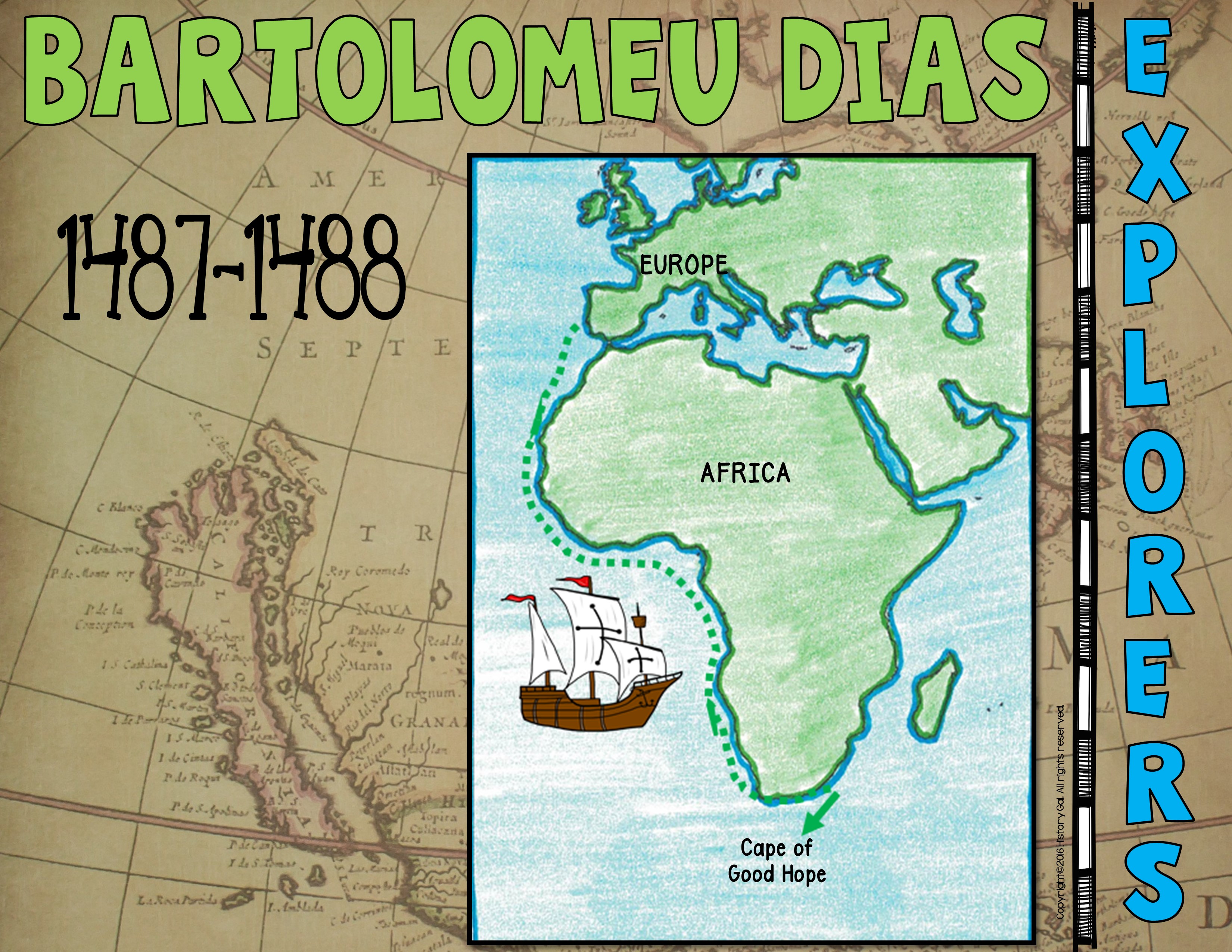 5 Facts about Dias
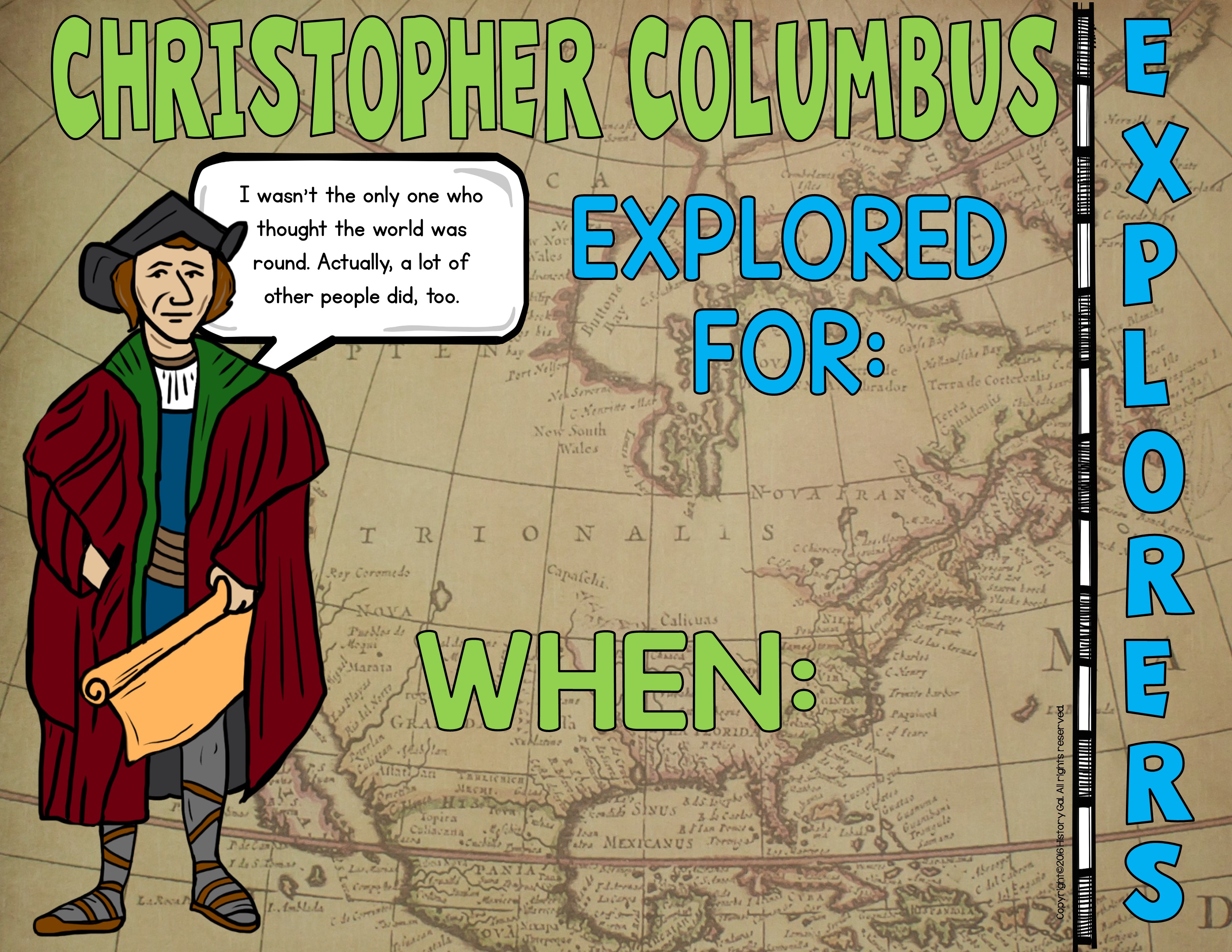 Spain
1492-1502
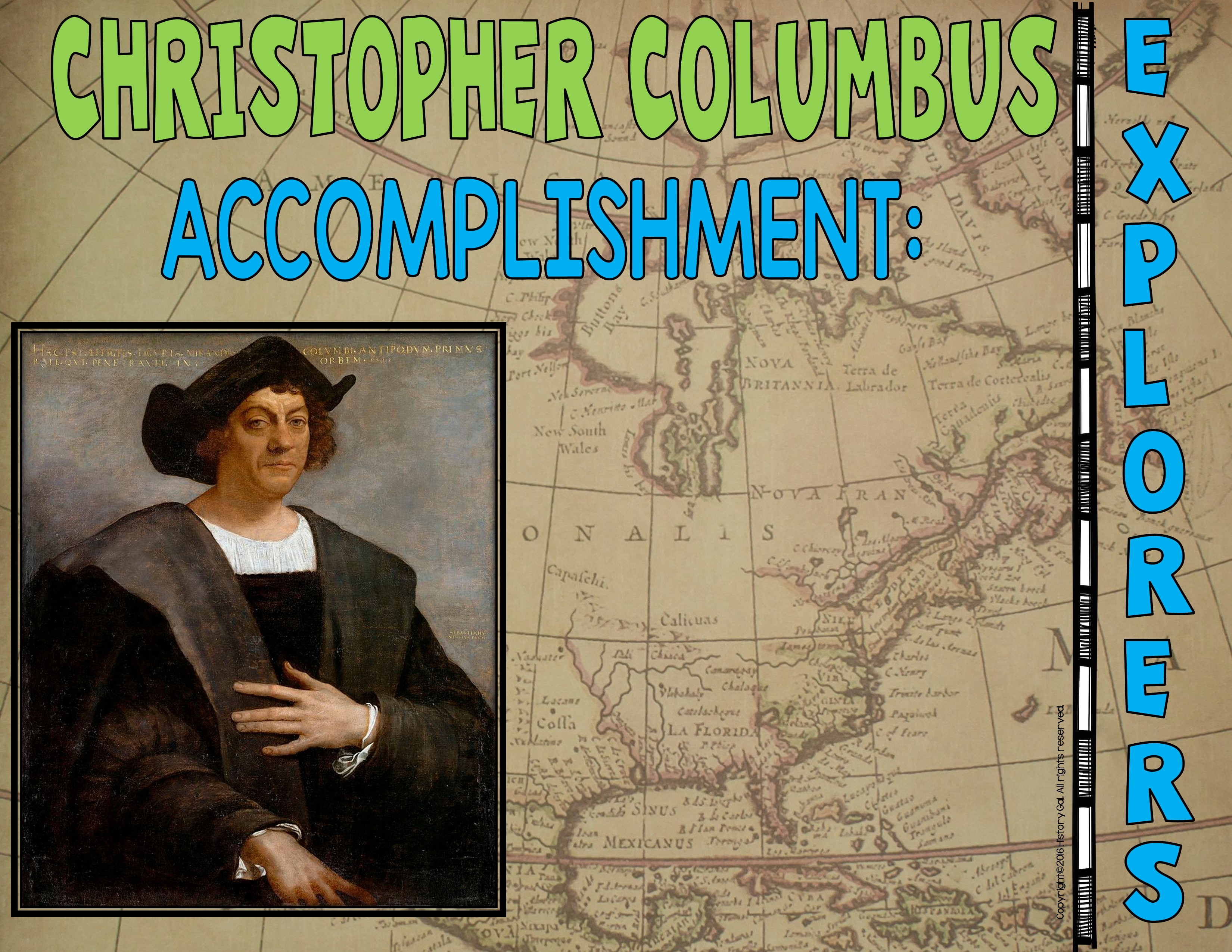 He made a total of 4 voyages across the 
Atlantic Ocean, “discovered” a New World, 
America, and named the natives there, Indians.
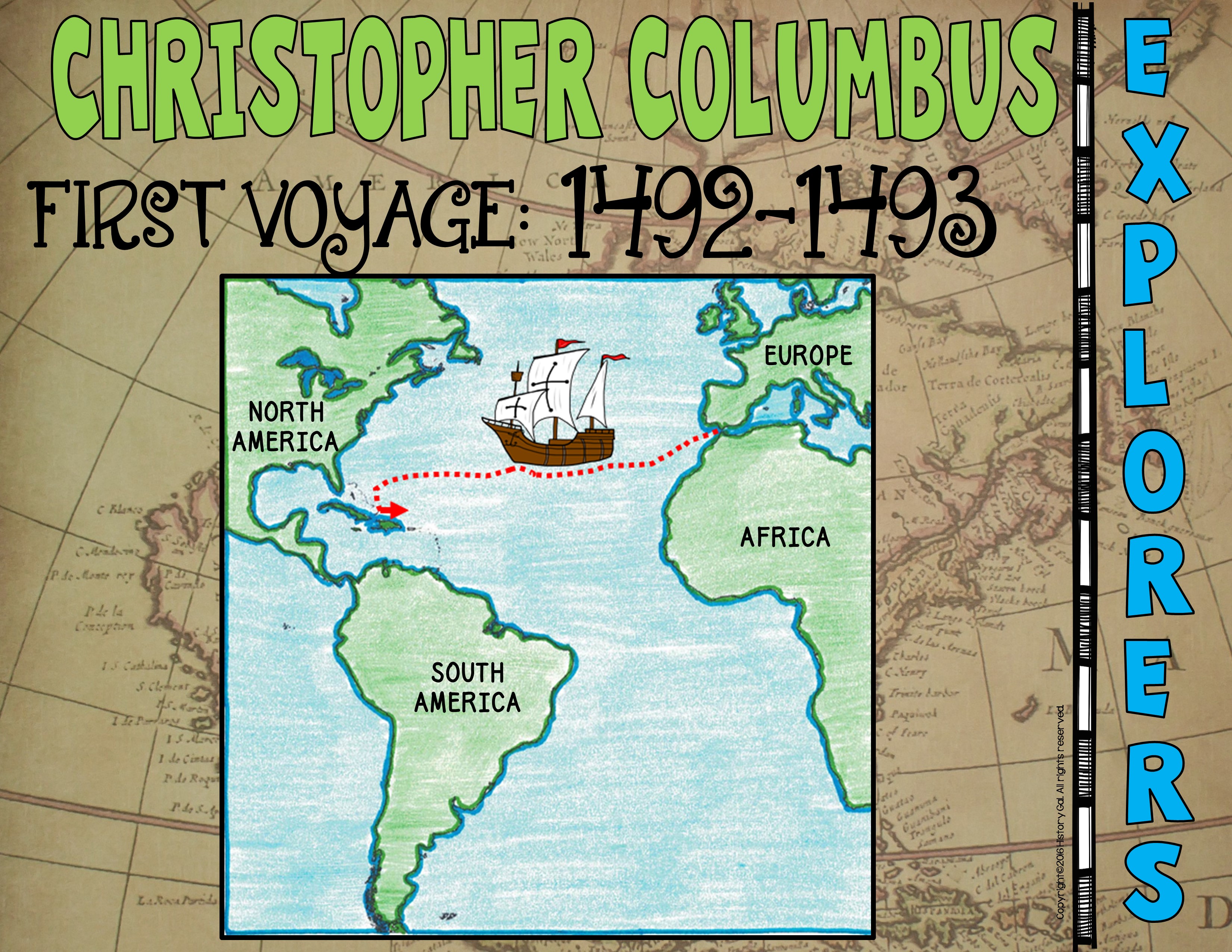 Modern Ships
Columbus’ Quest for Gold
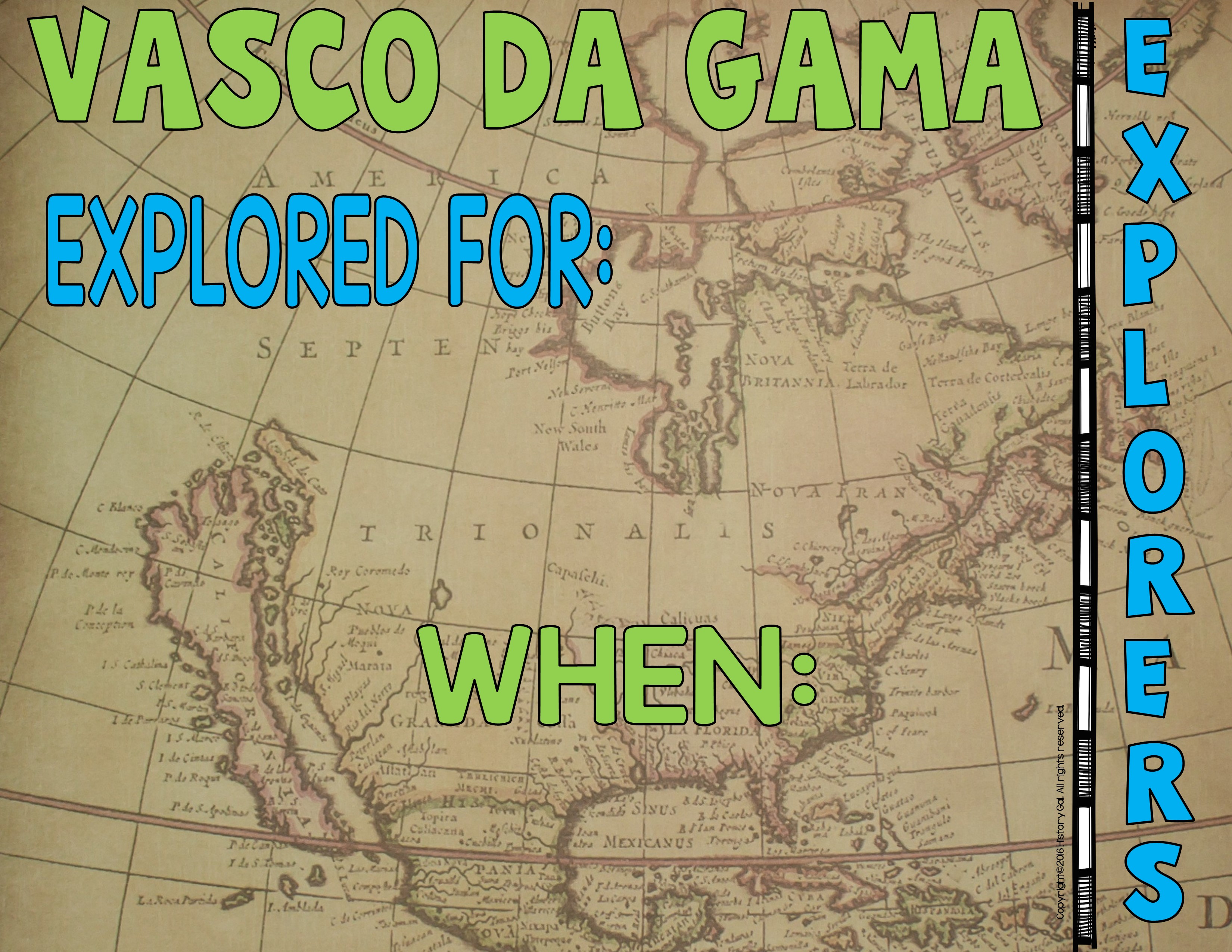 Portugal
1497-1499
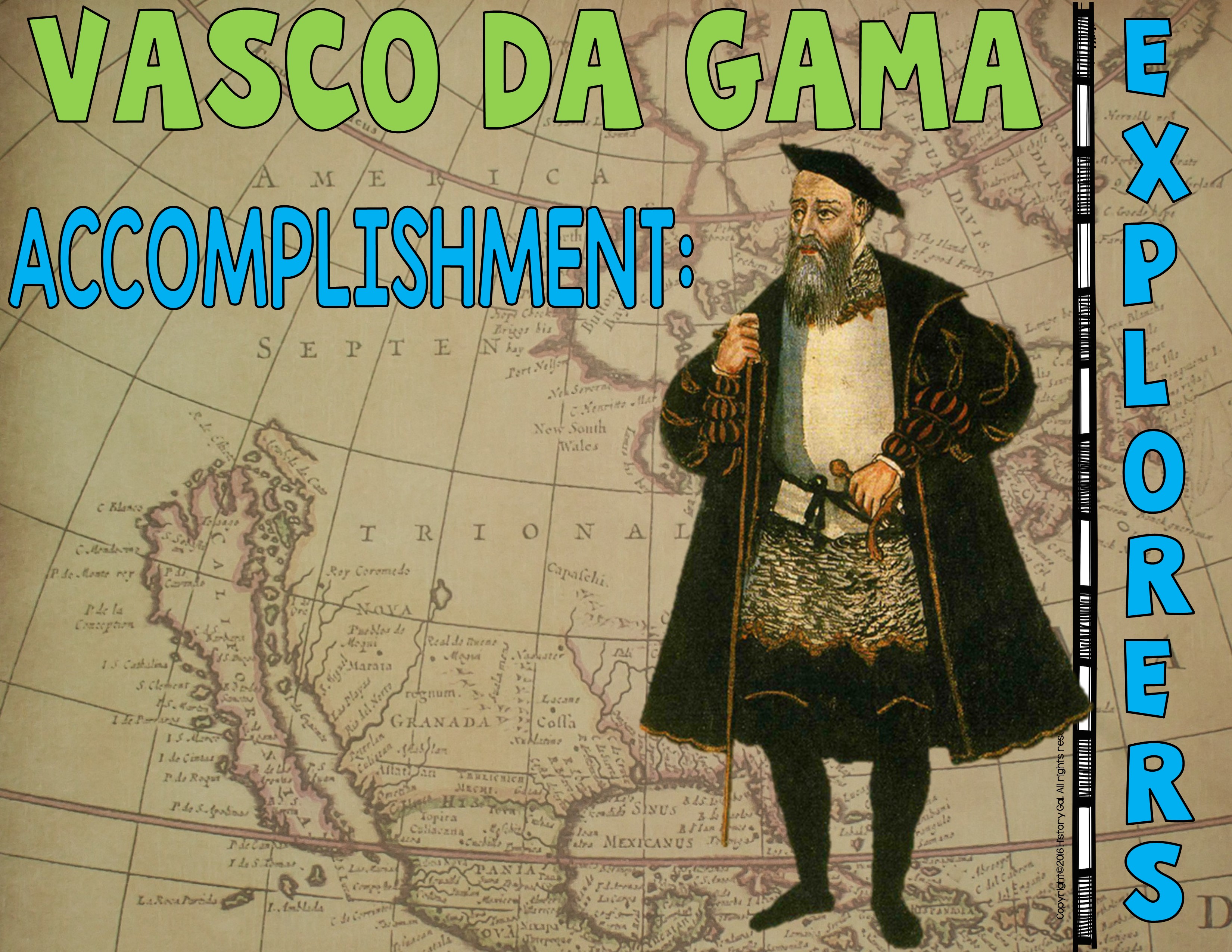 He and his men traveled 24,000 miles to 
discover the first sea route from Europe to Asia.
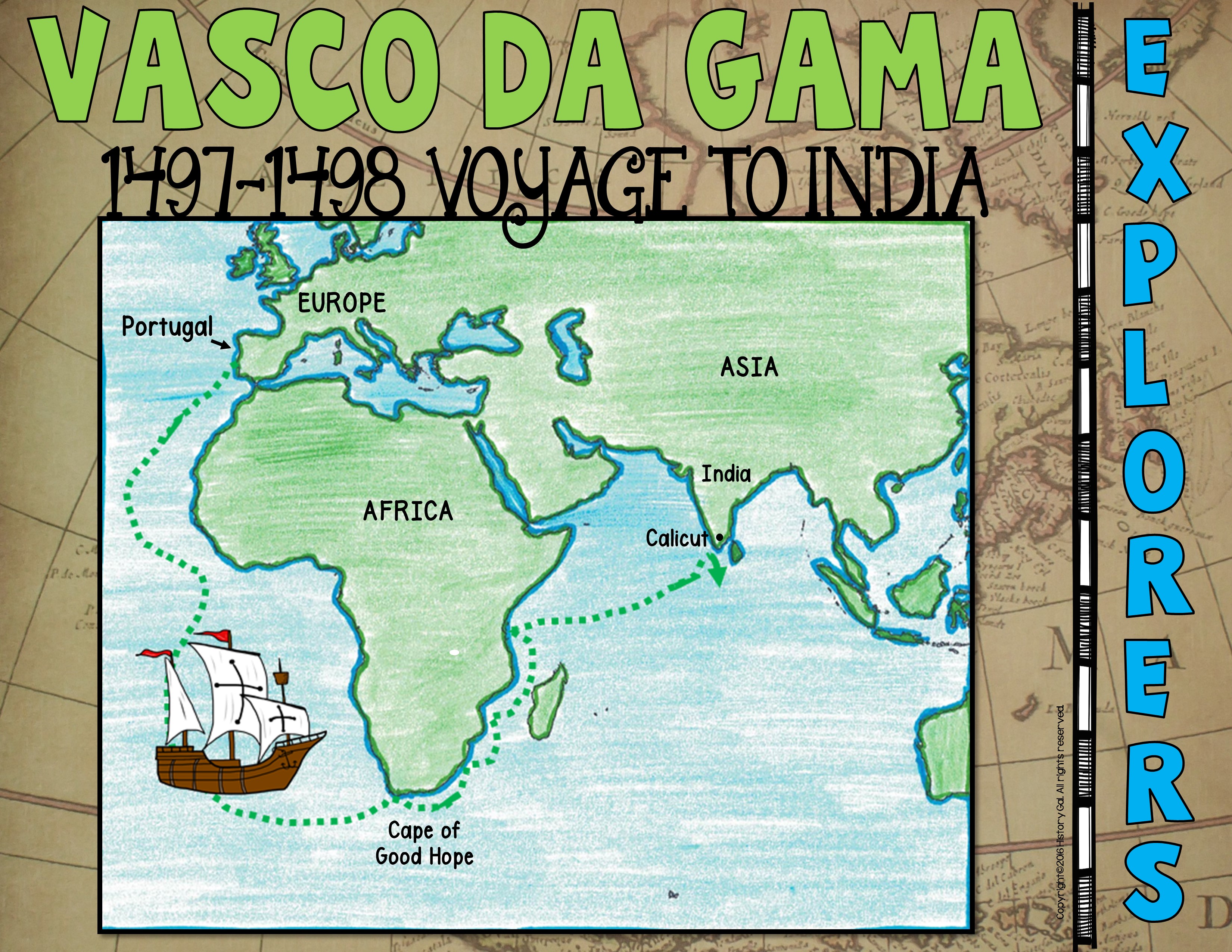 Fast Facts
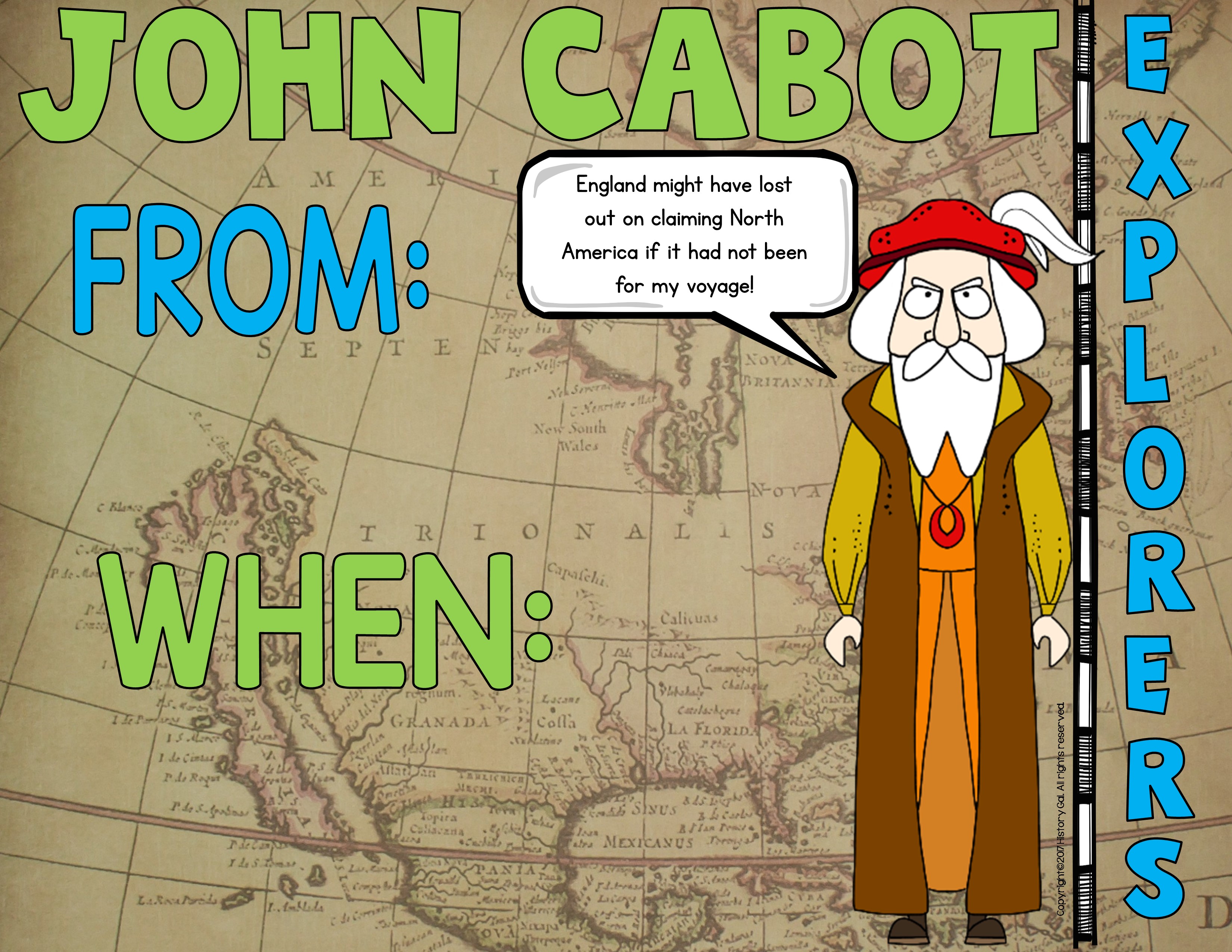 England
1497-1498
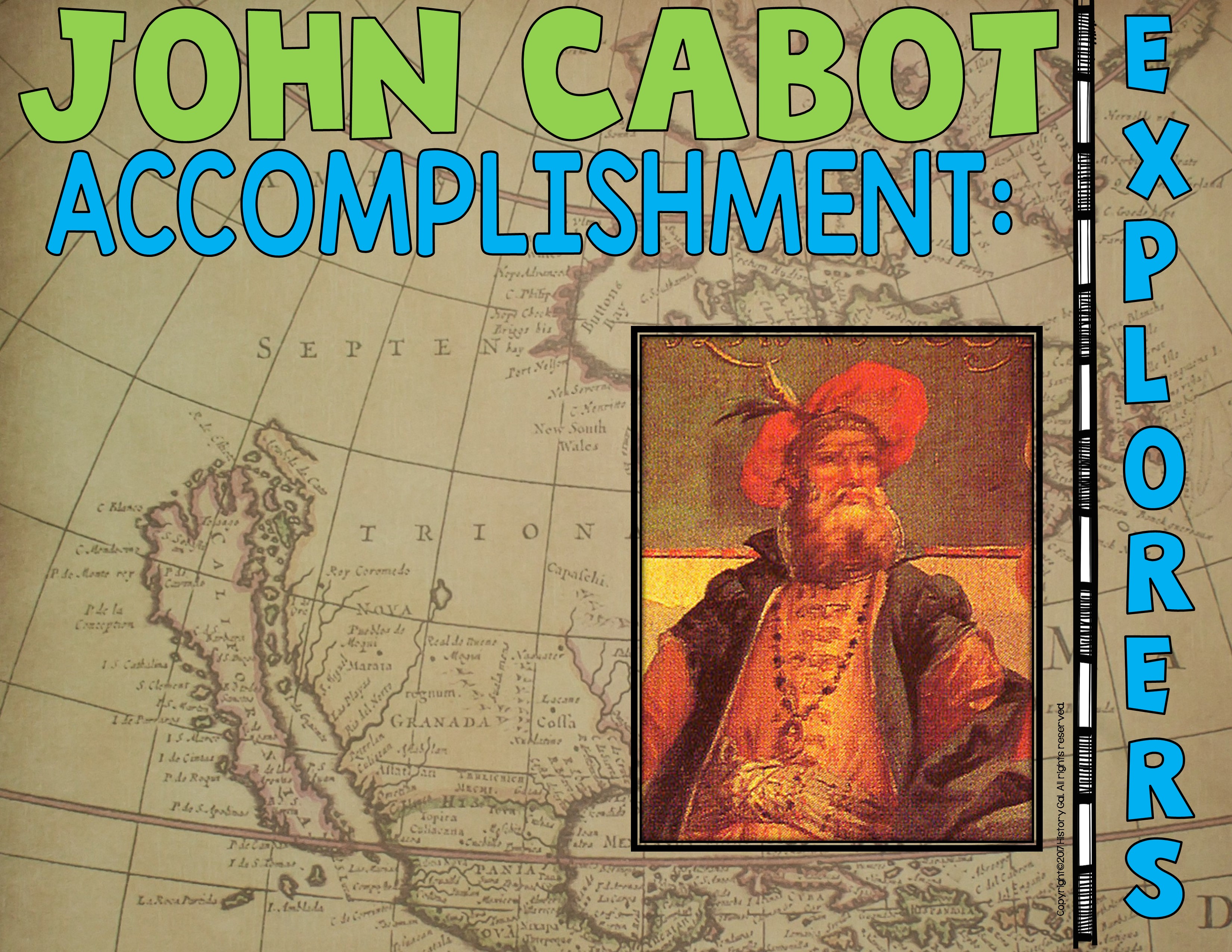 His expedition was the first European expedition 
to set foot on North America since the Vikings 
and he claimed the land for England.
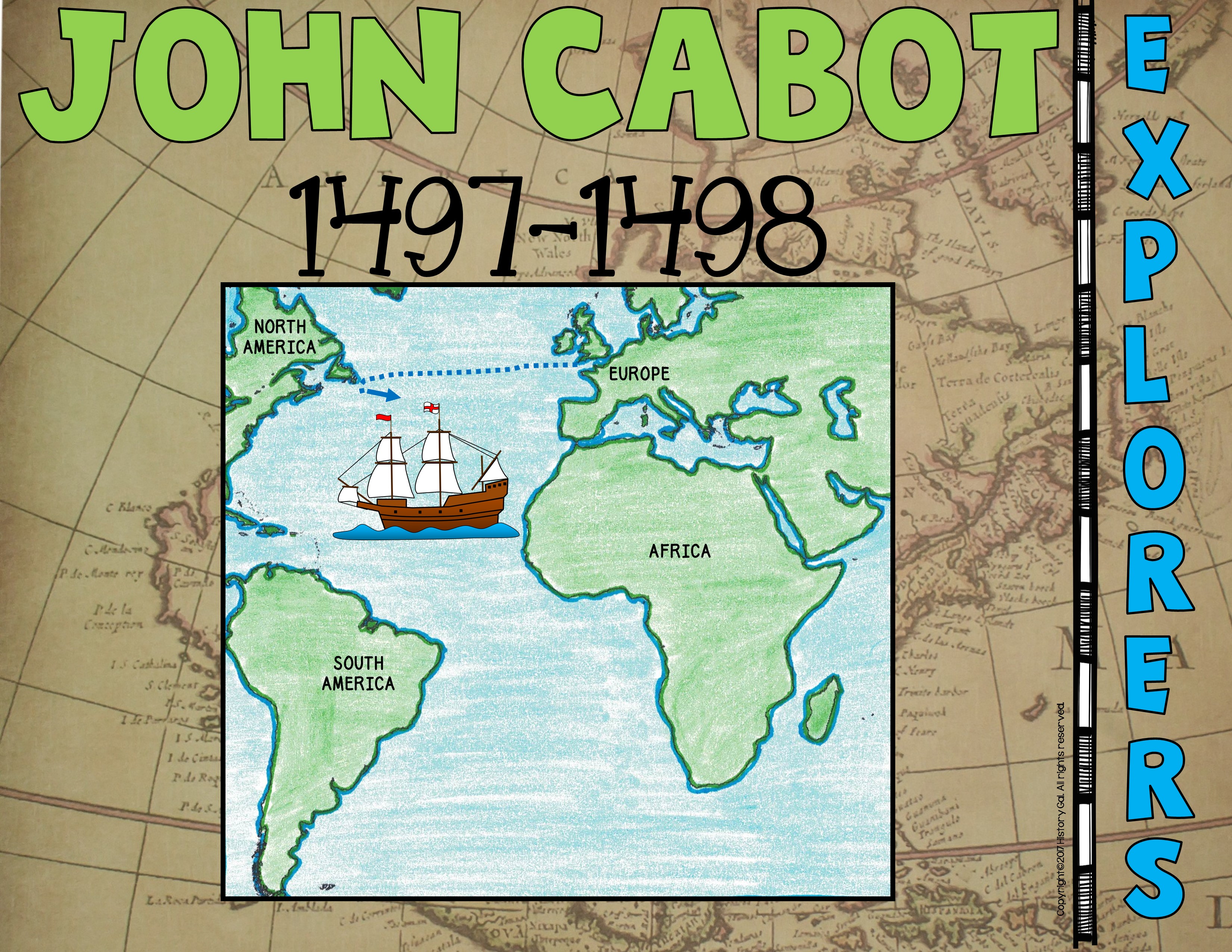 Mini-Bio
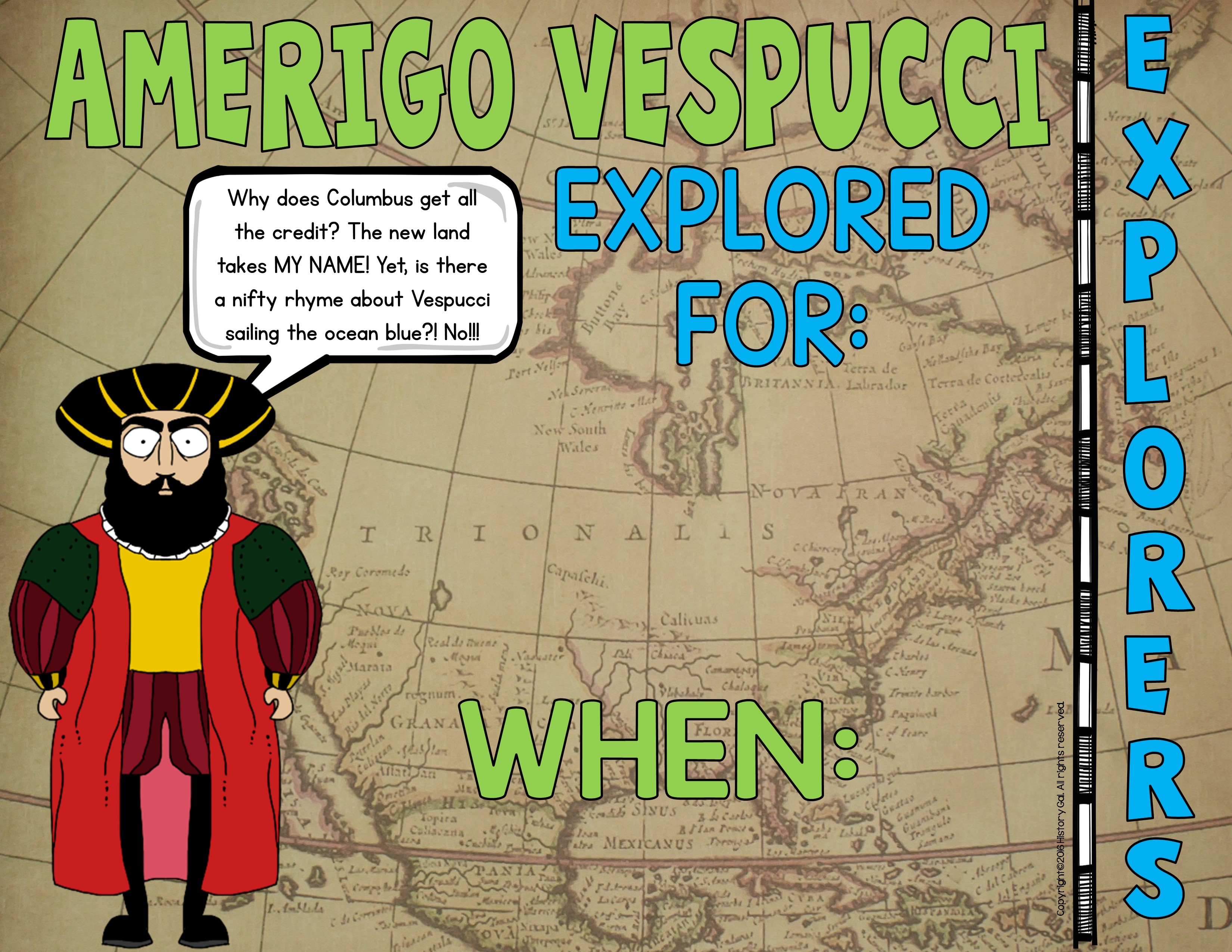 Spain & Portugal
1499-1504
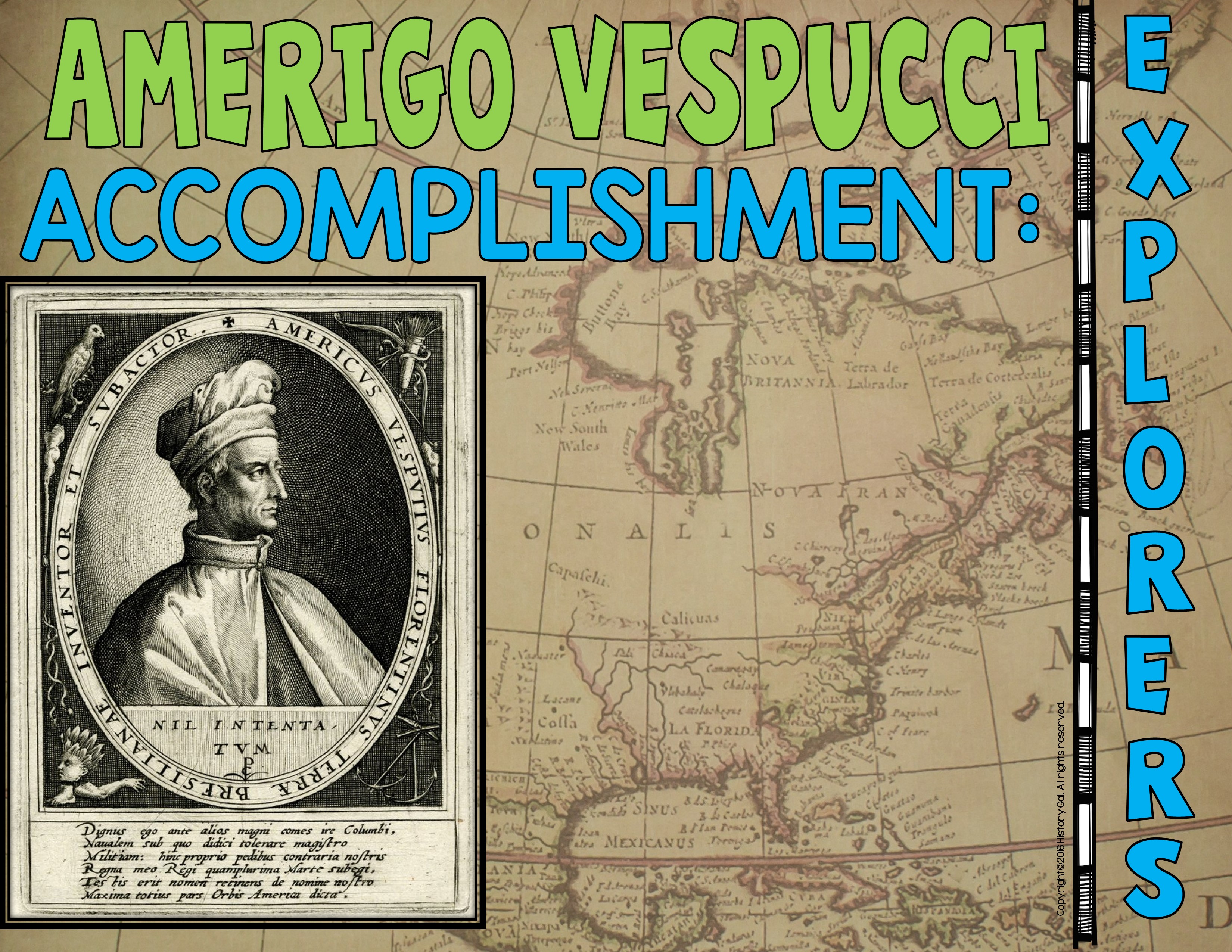 He explored South America and declared it was a new continent and a New World, not the outskirts of Asia.
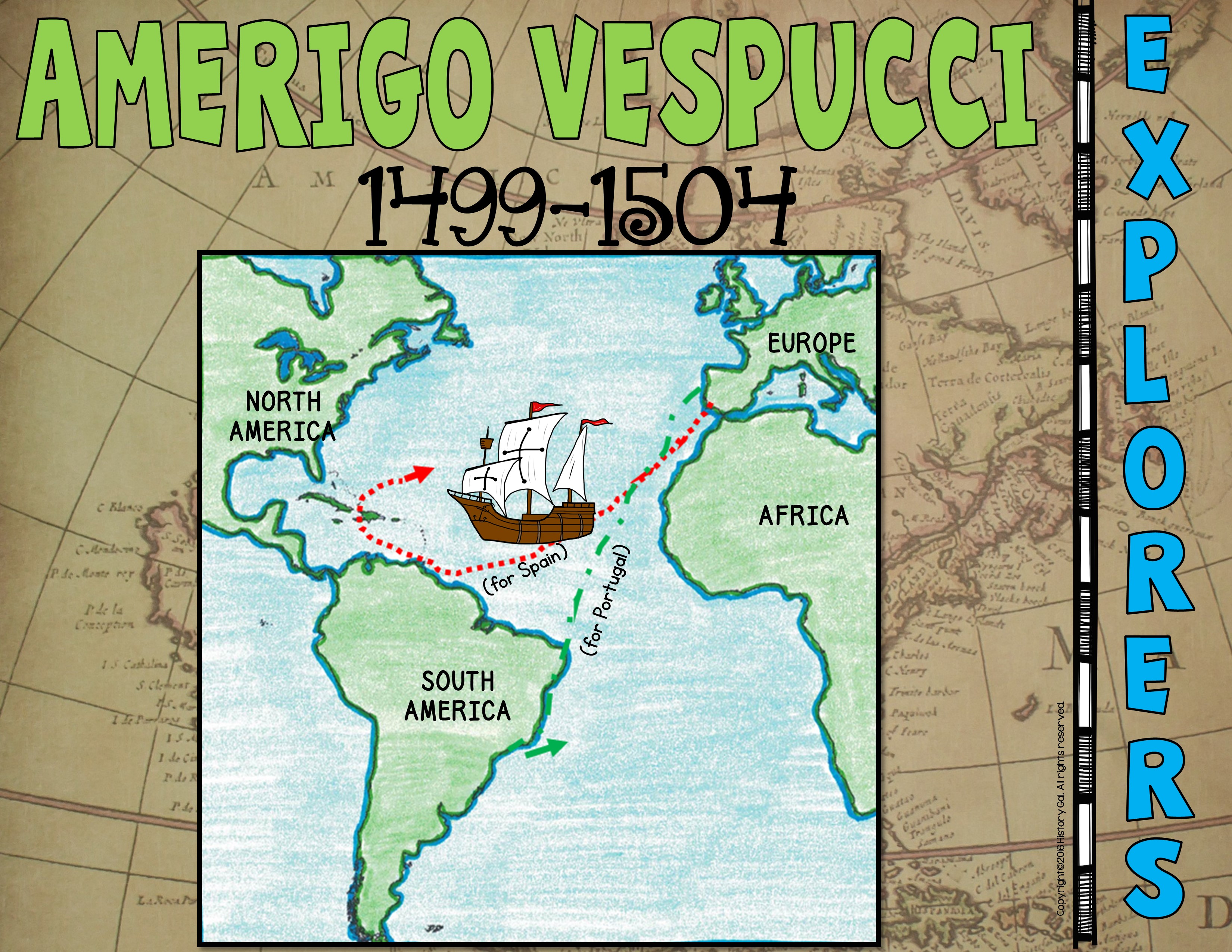 Fast Facts
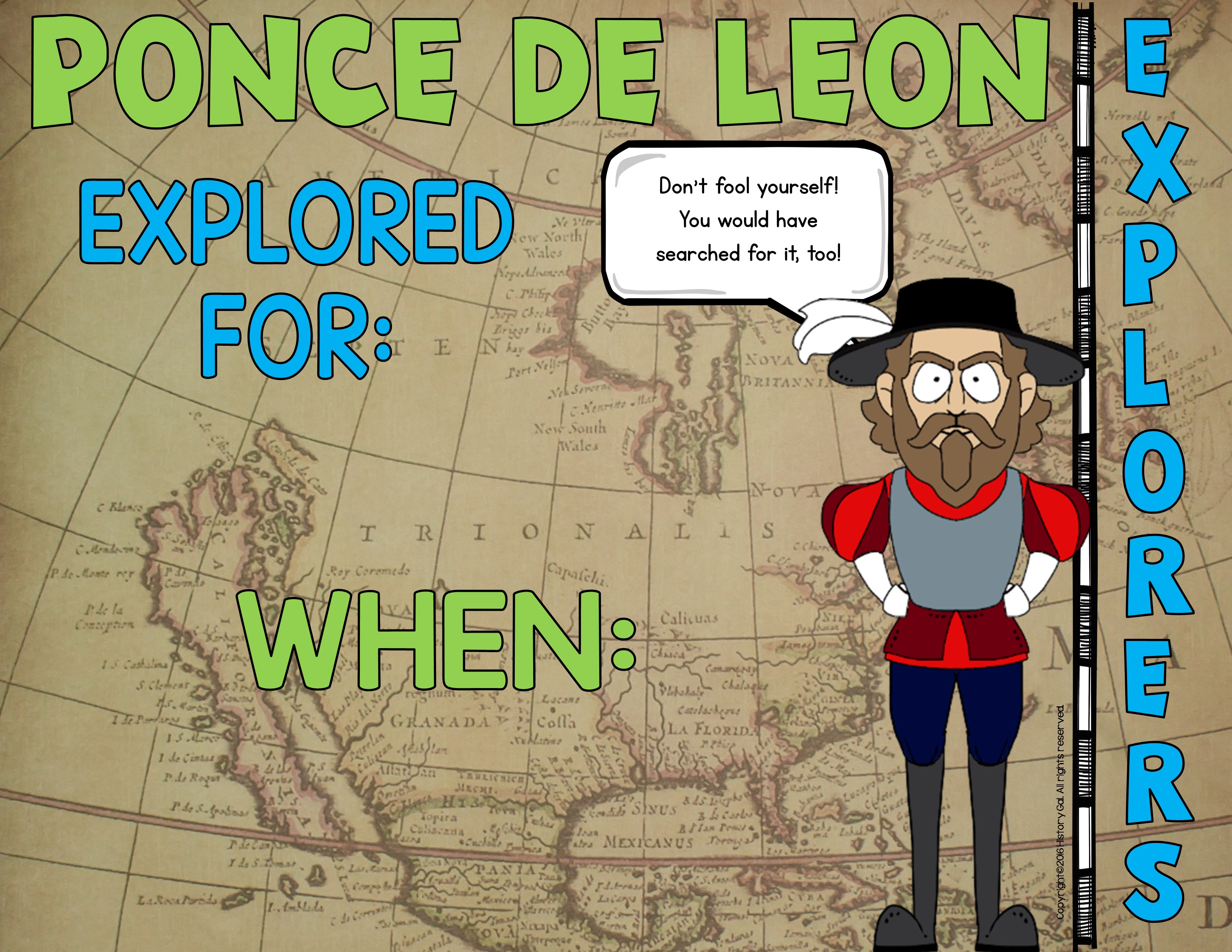 Spain
1508-1513
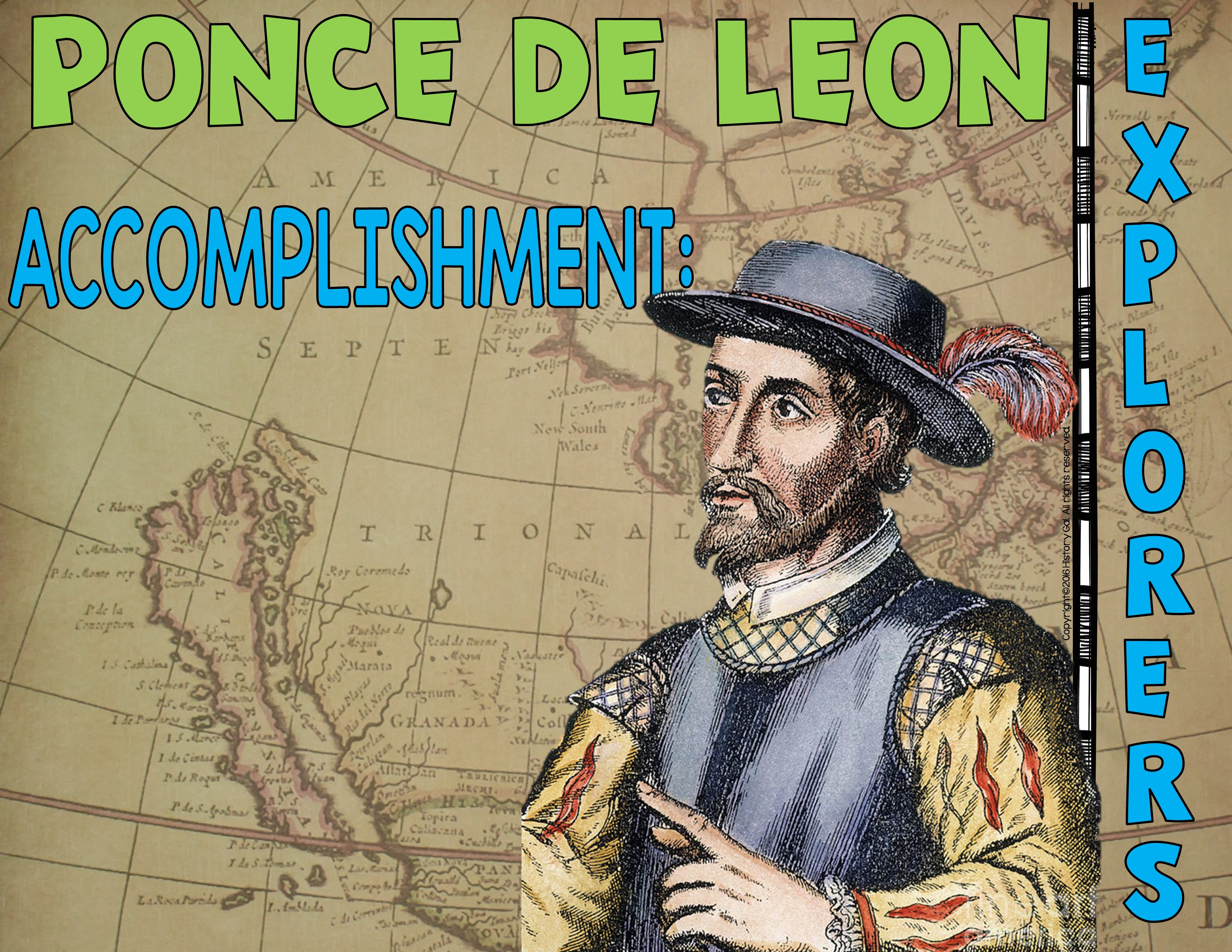 His expedition explored Puerto Rico. Years later, he led an expedition into Florida (which he named) looking for the mythical Fountain of Youth.
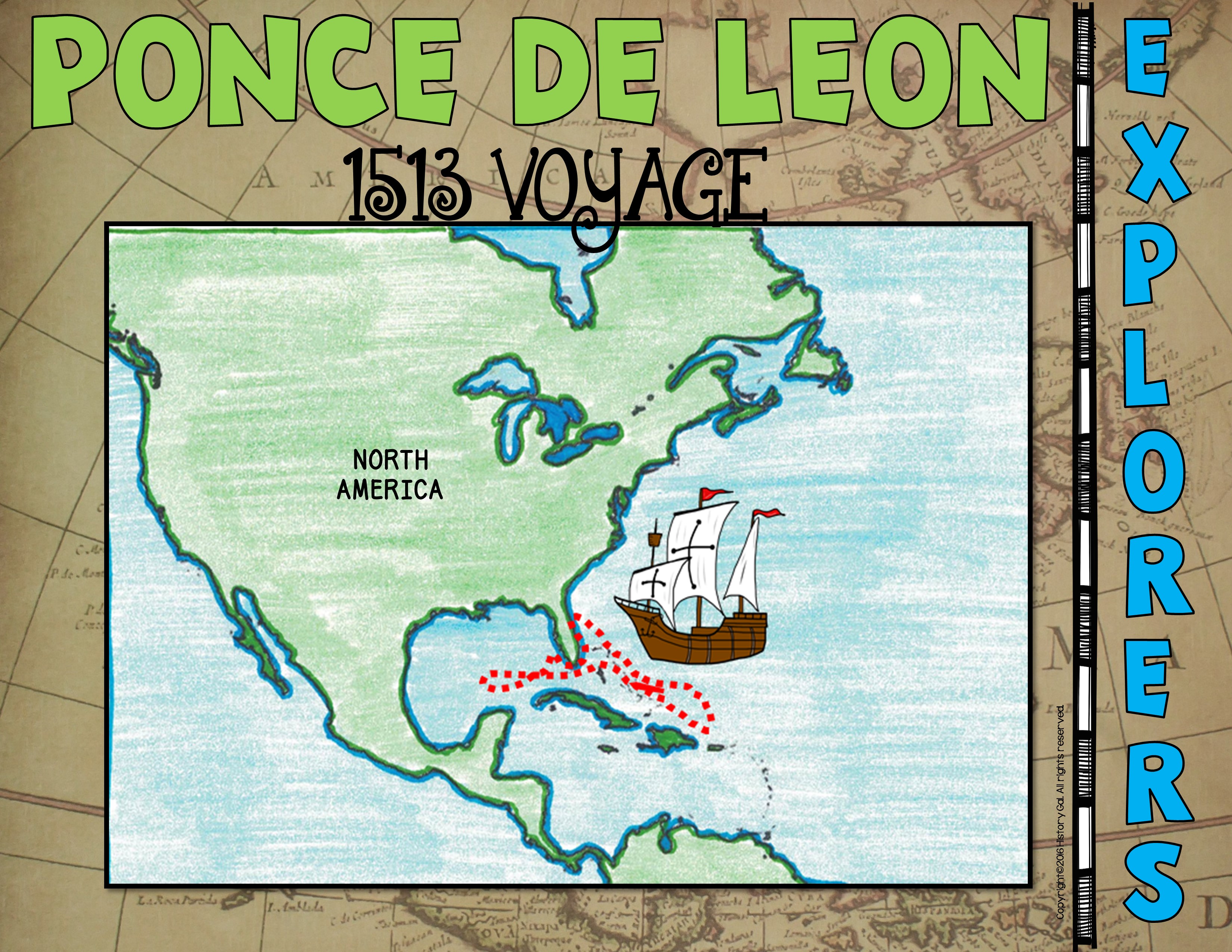 Mini-Bio
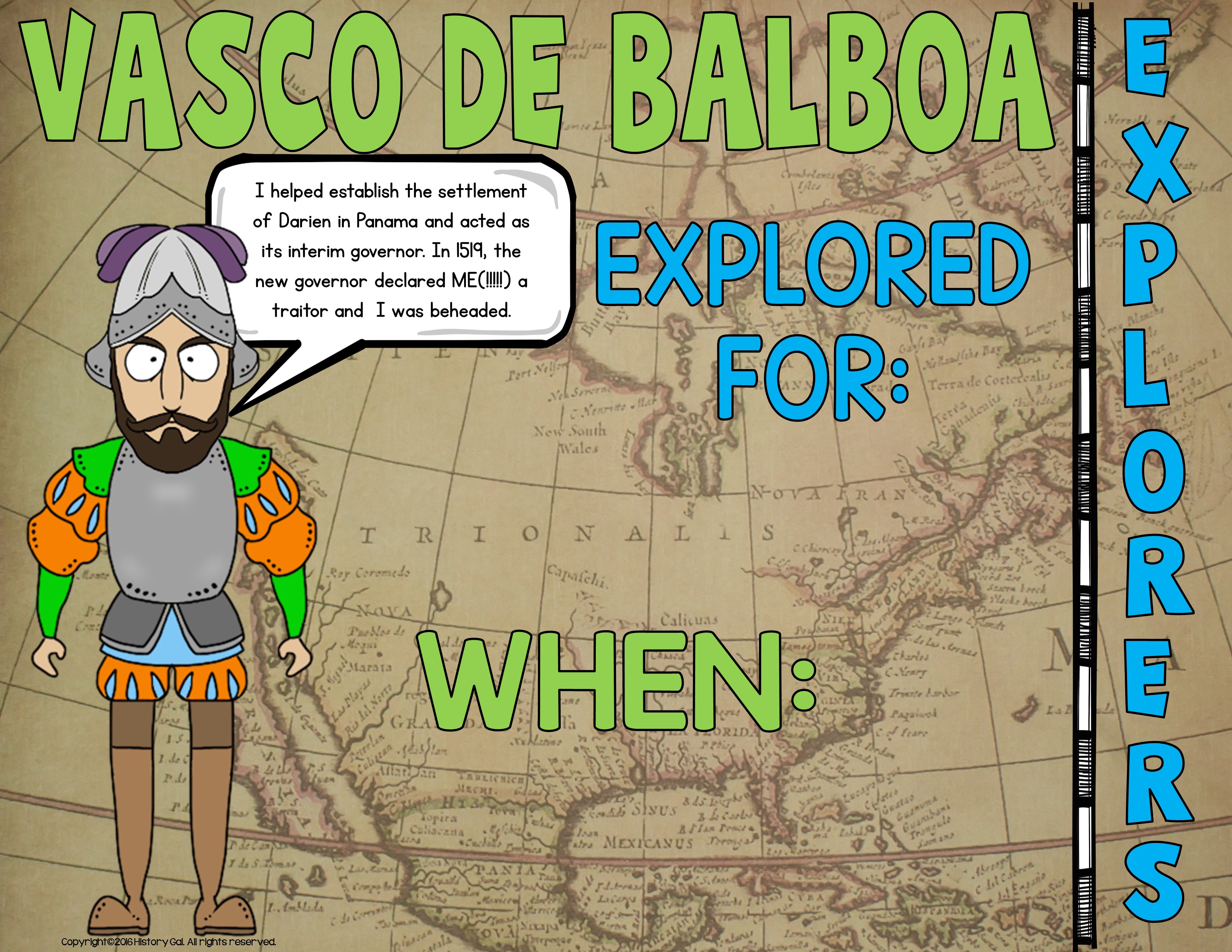 Spain
1510-1519
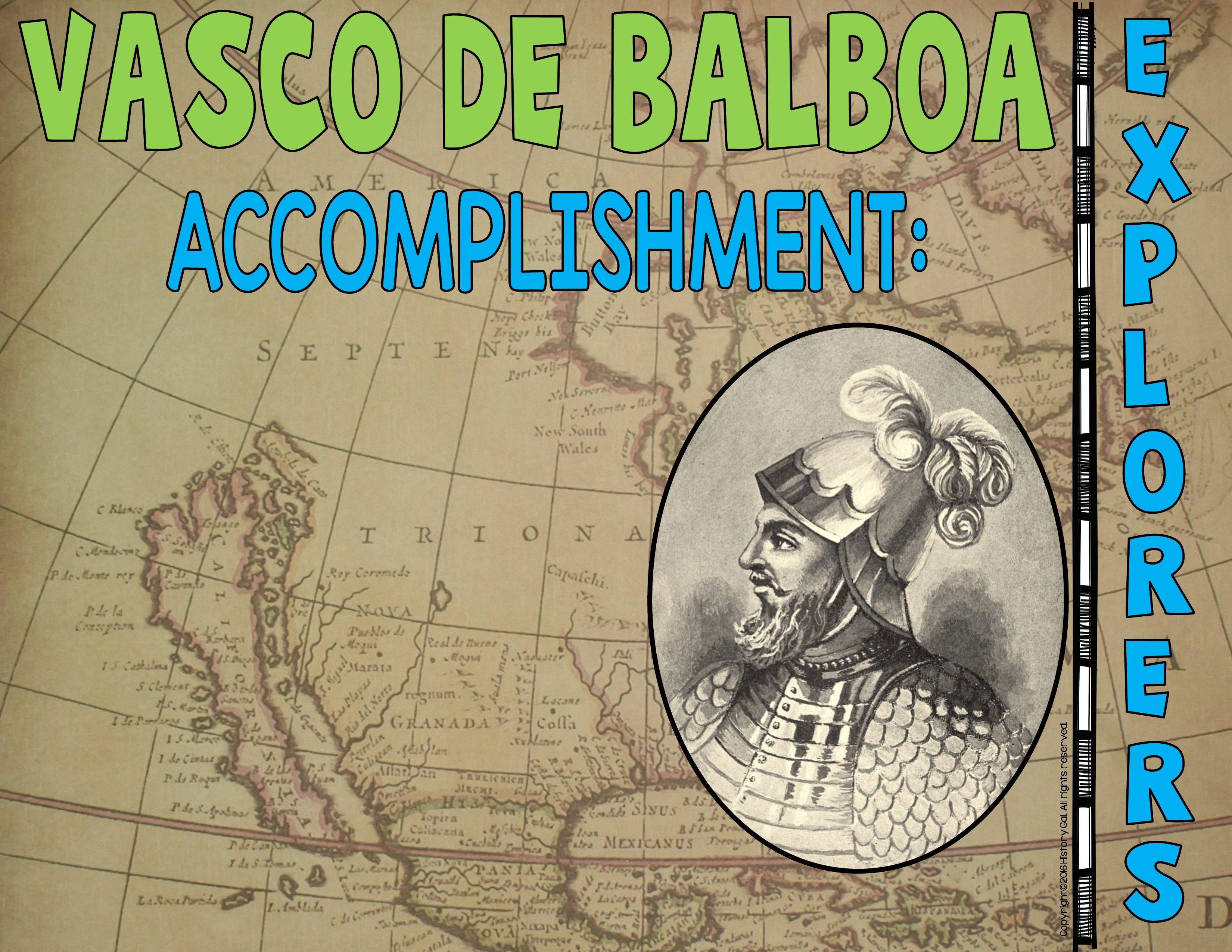 His expedition crossed the Isthmus of Panama 
reaching the South Sea (Pacific Ocean). He then claimed the 
Pacific Ocean and its shores for Spain.
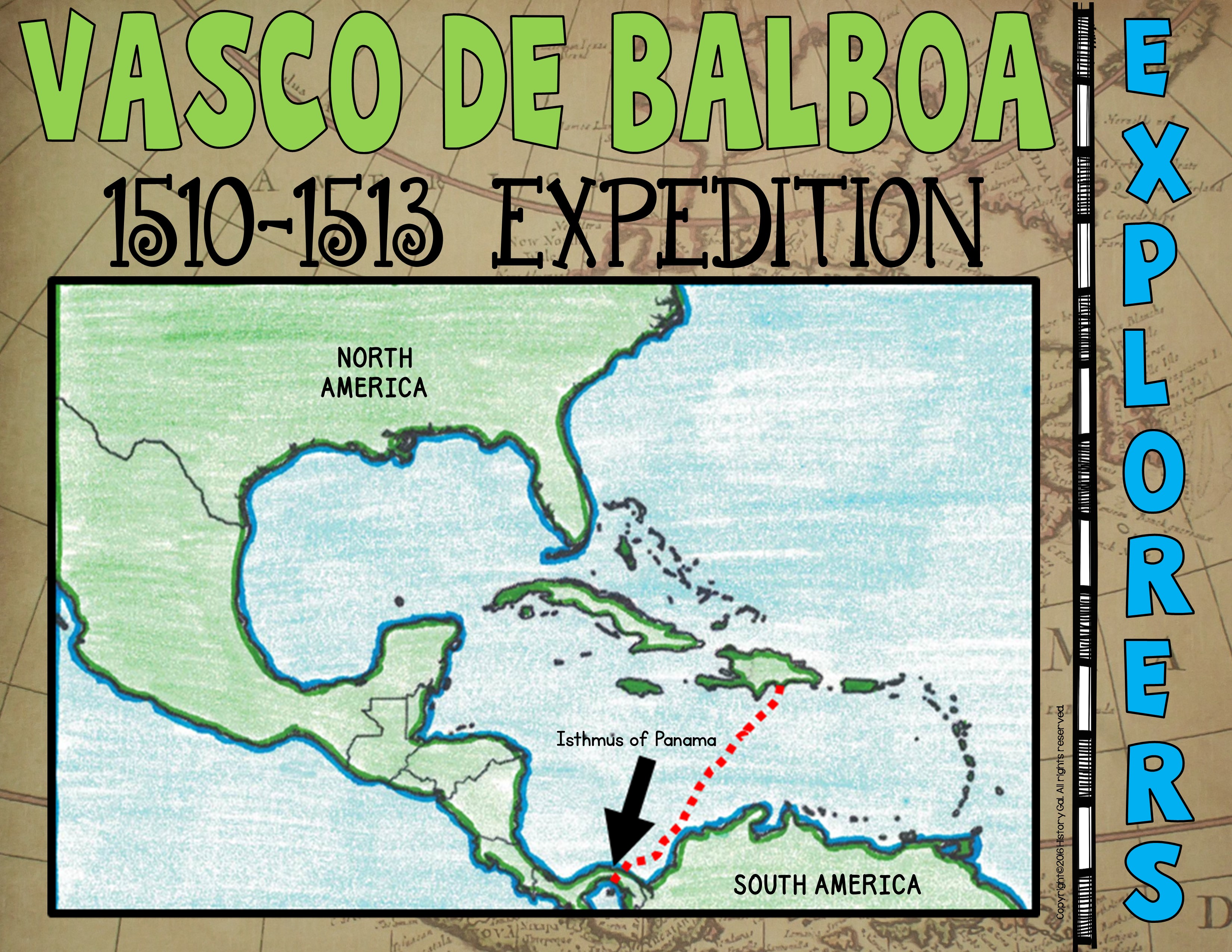 Balboa Finds the Pacific
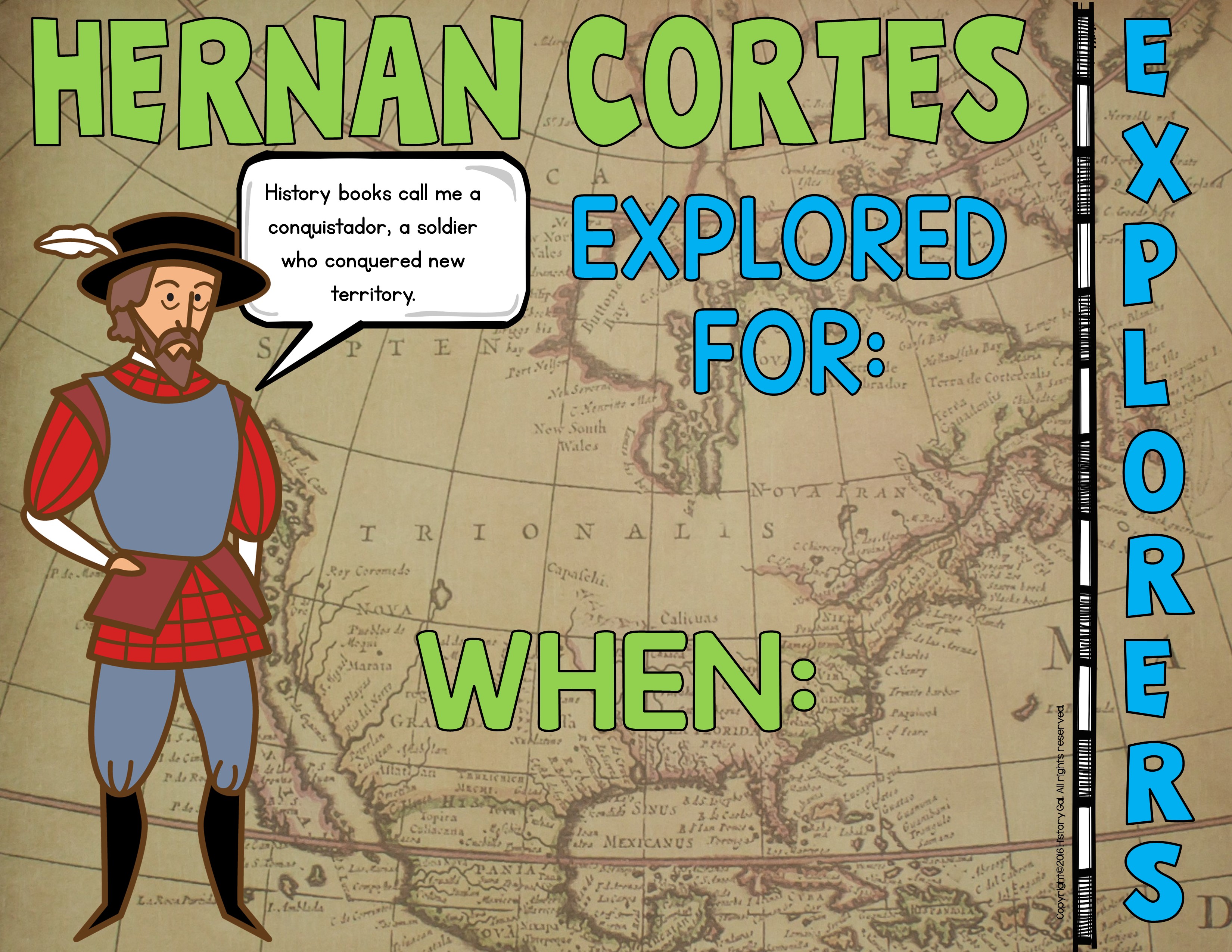 Spain
1519-1524
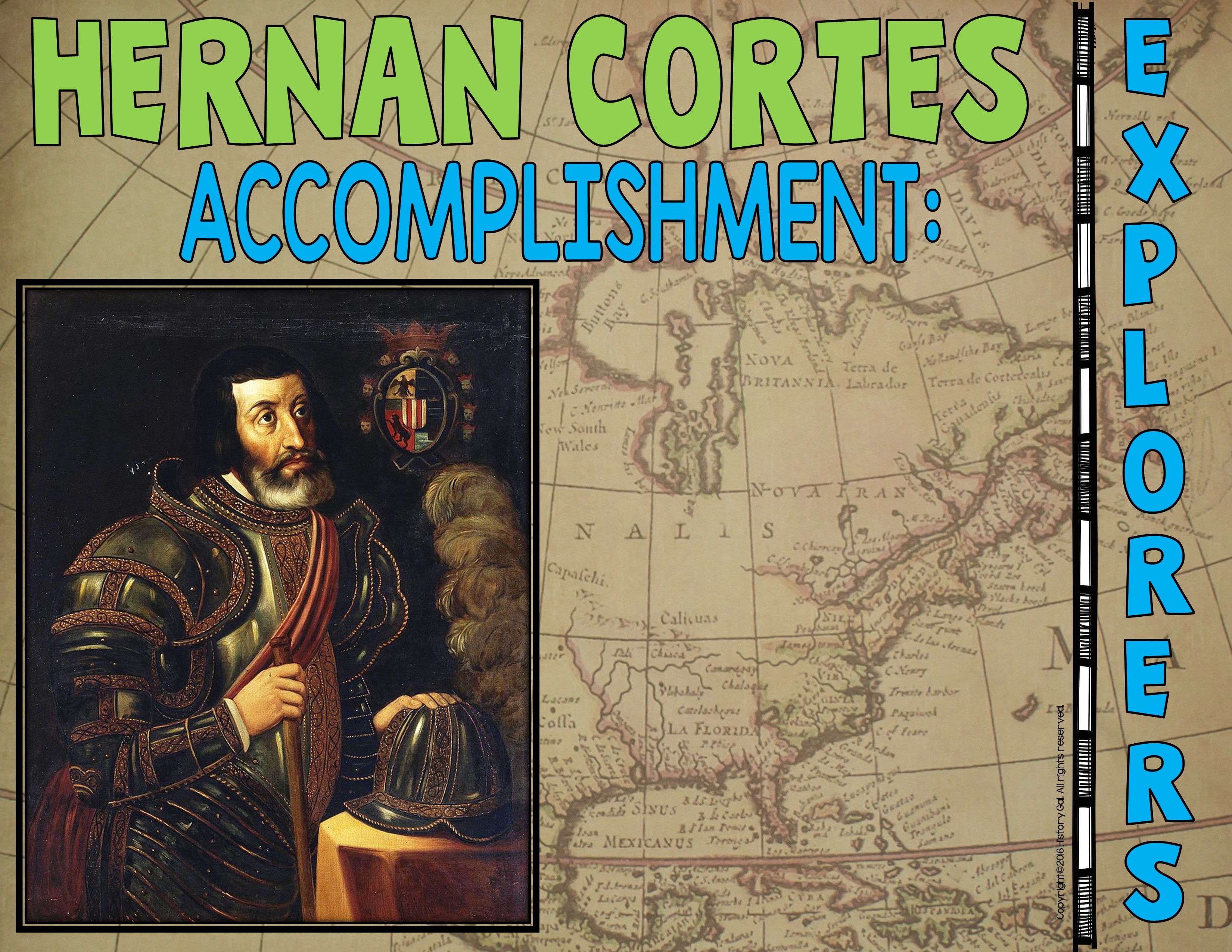 He and his men conquered the Aztecs and made Spain very wealthy.
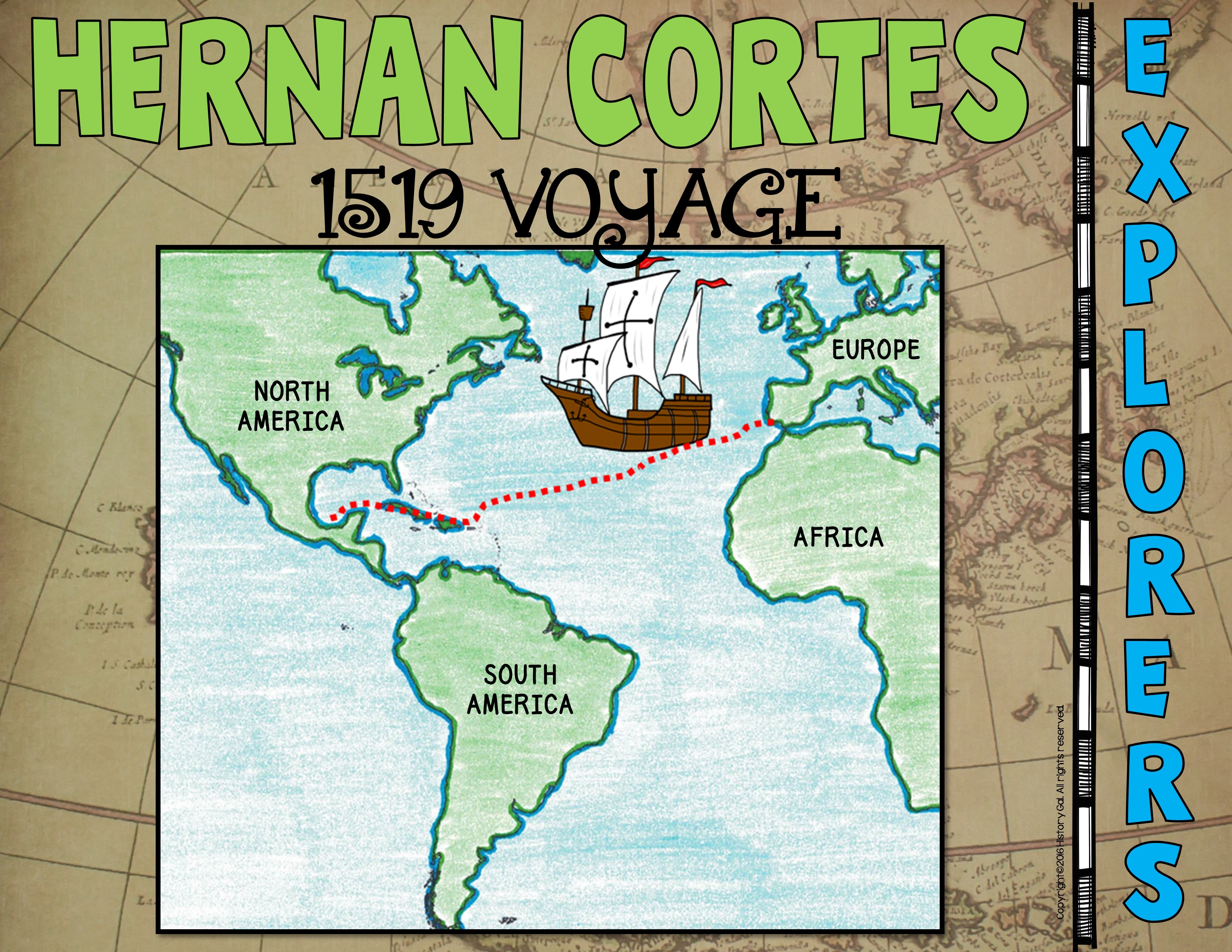 Mini-Bio
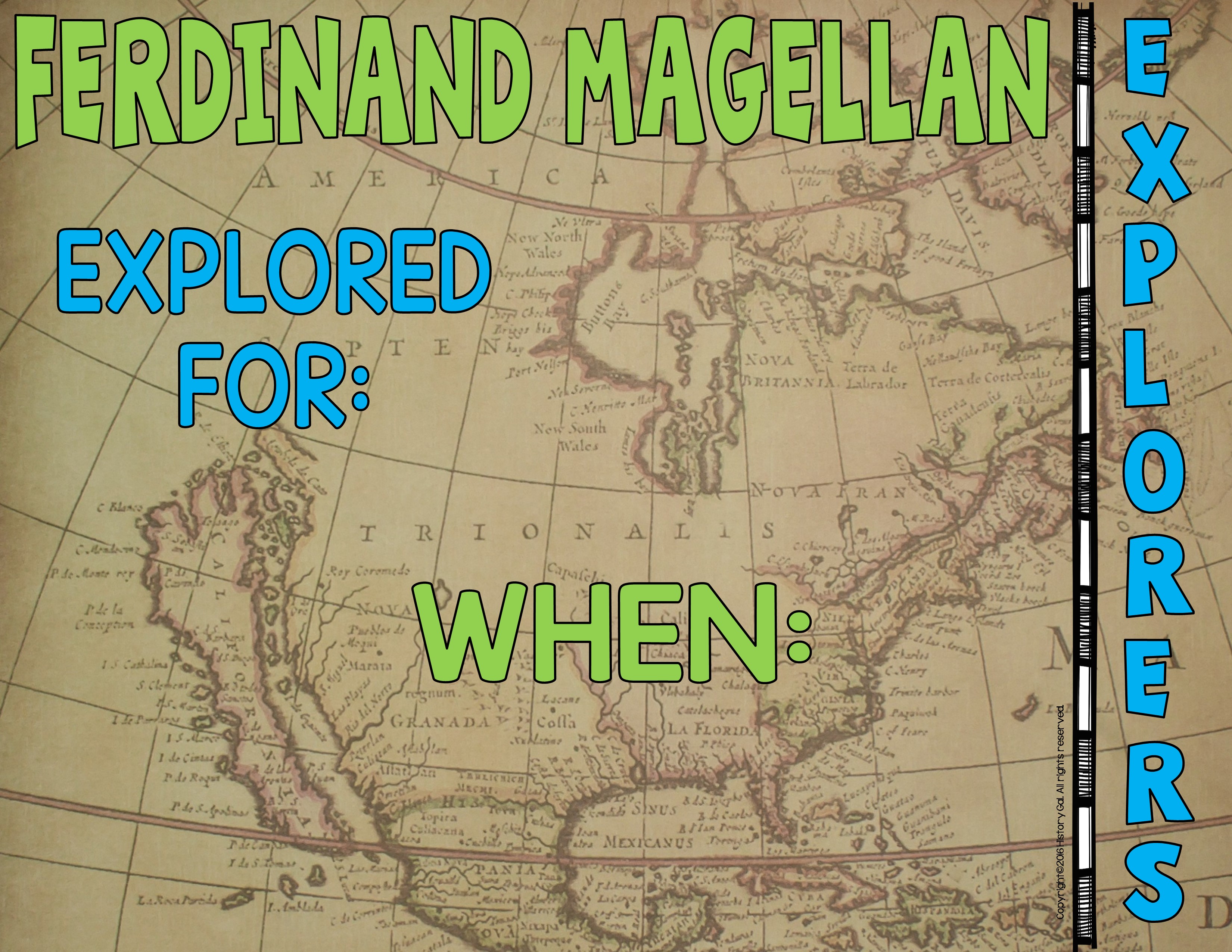 Spain
1519-1521
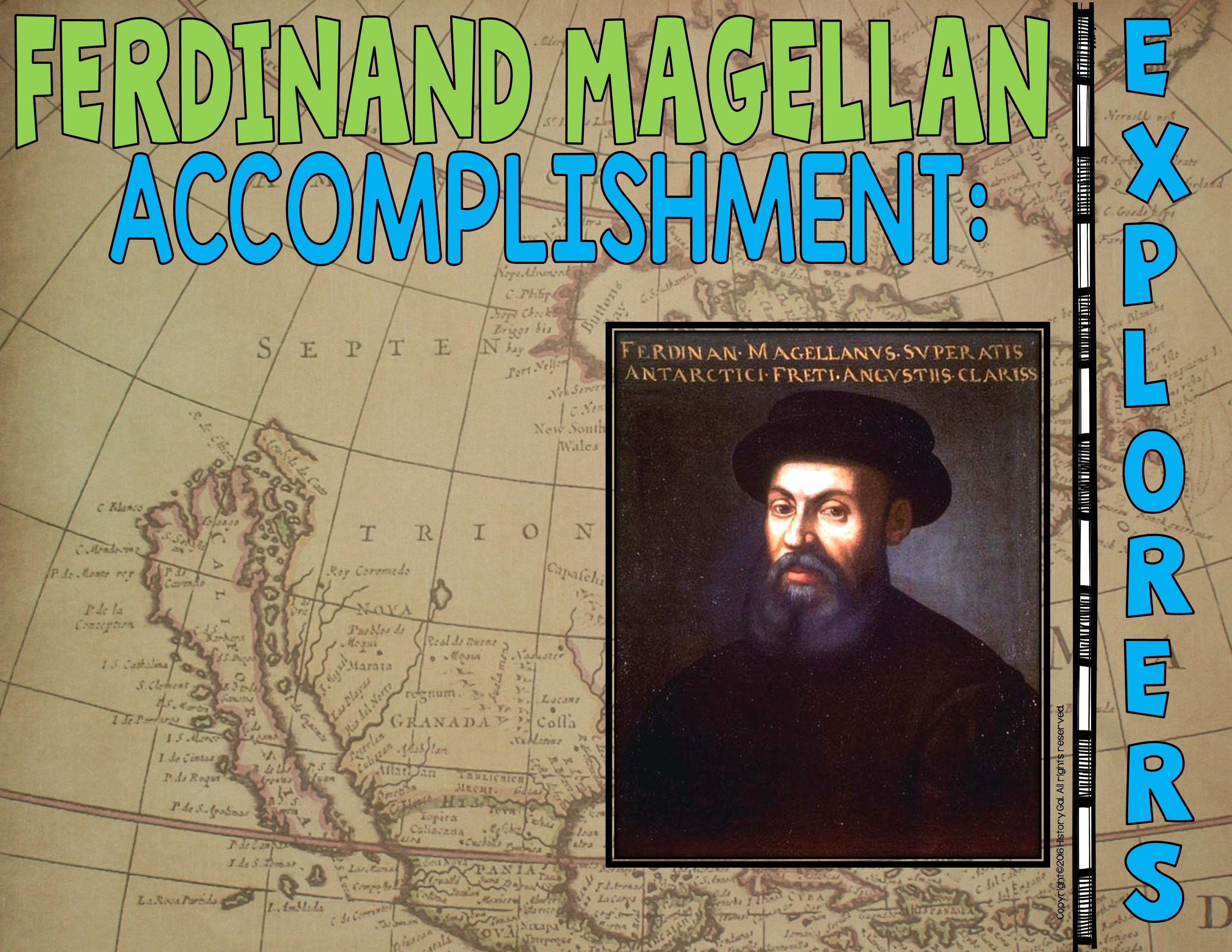 He led the first expedition to circumnavigate the world. In 1521, he was killed in a battle in the Philippines and in 1522, his crew finished the journey around the world.
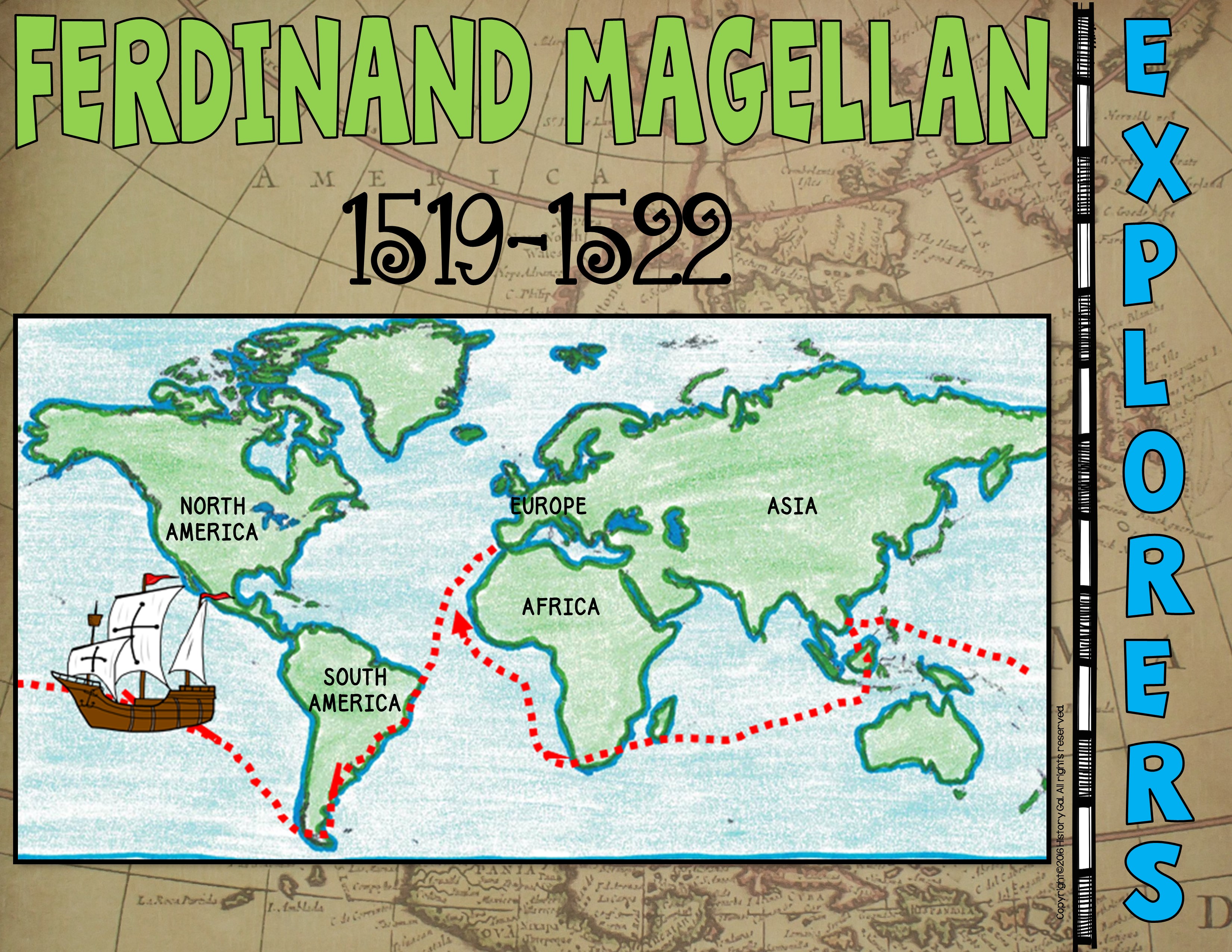 Mini-Bio
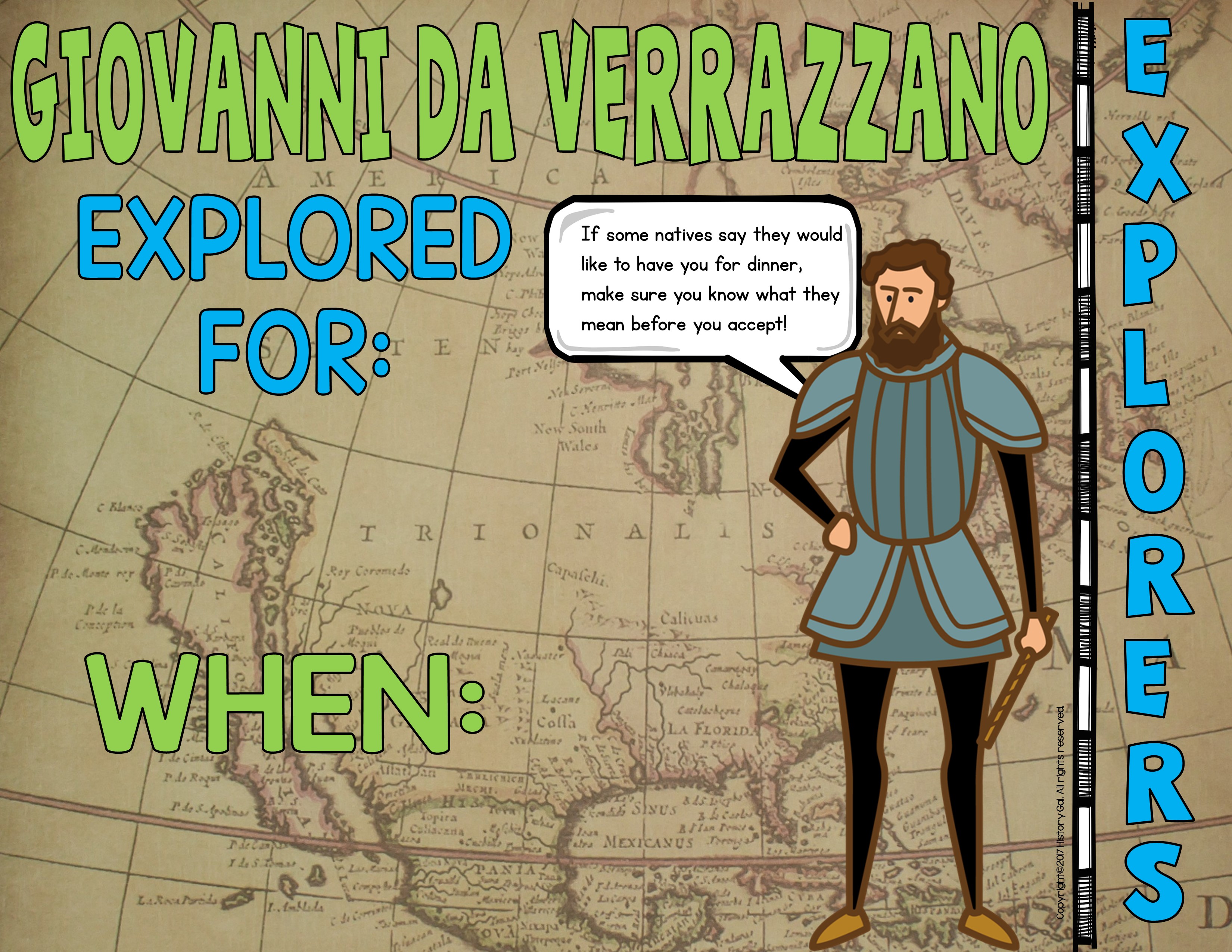 France
1524-1528
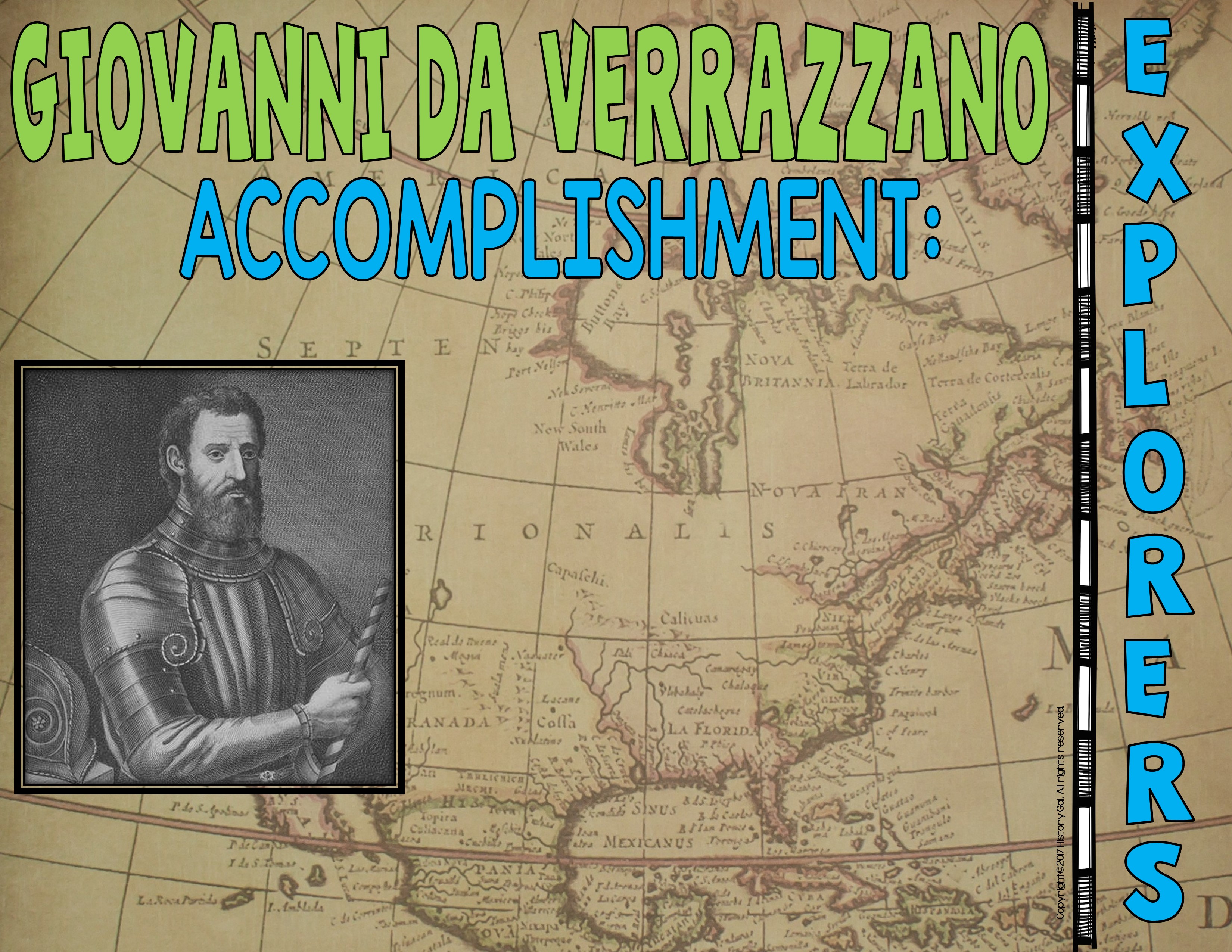 He explored the Atlantic Coast. In 1528, he was 
either killed and eaten by cannibals on a Caribbean 
island or executed by the Spanish for piracy.
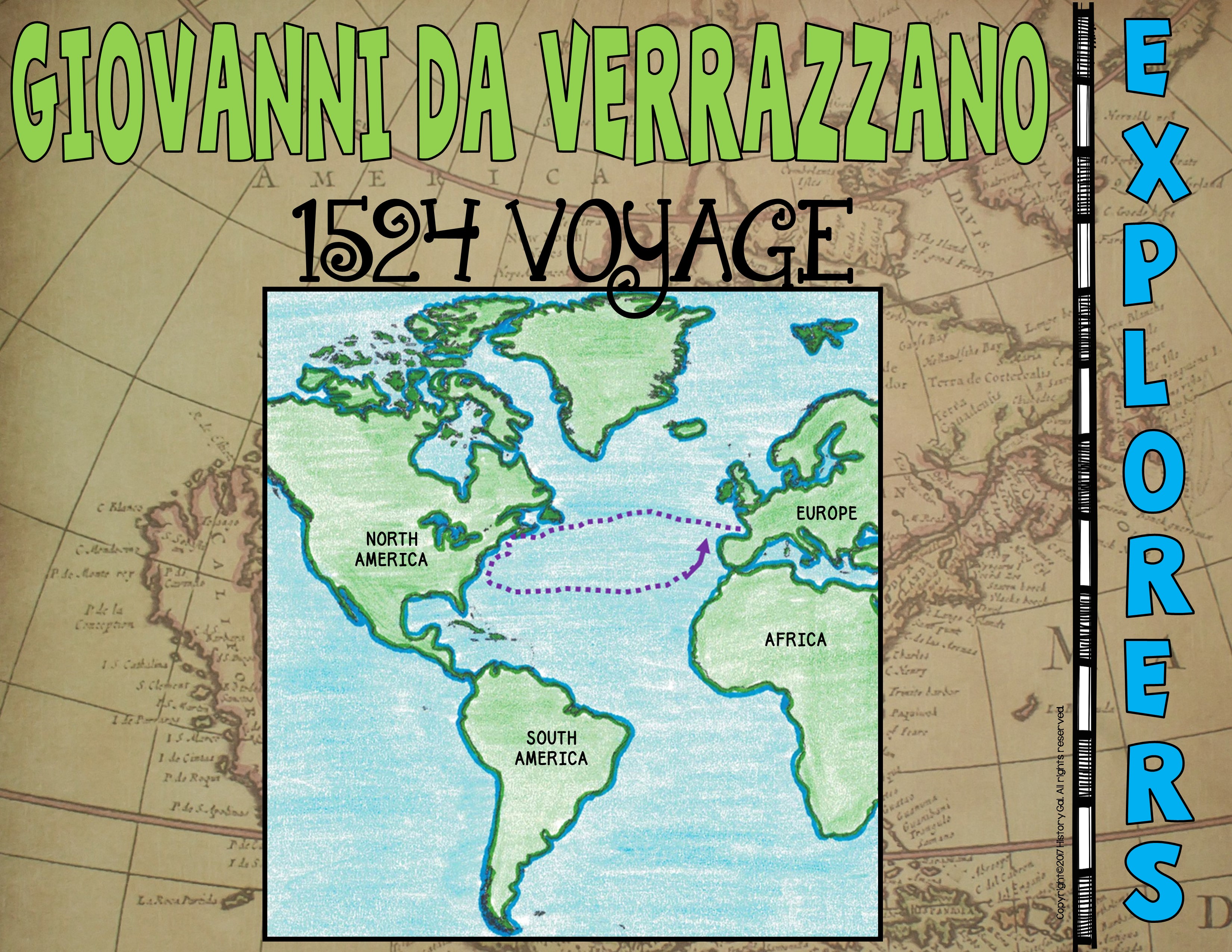 Biography
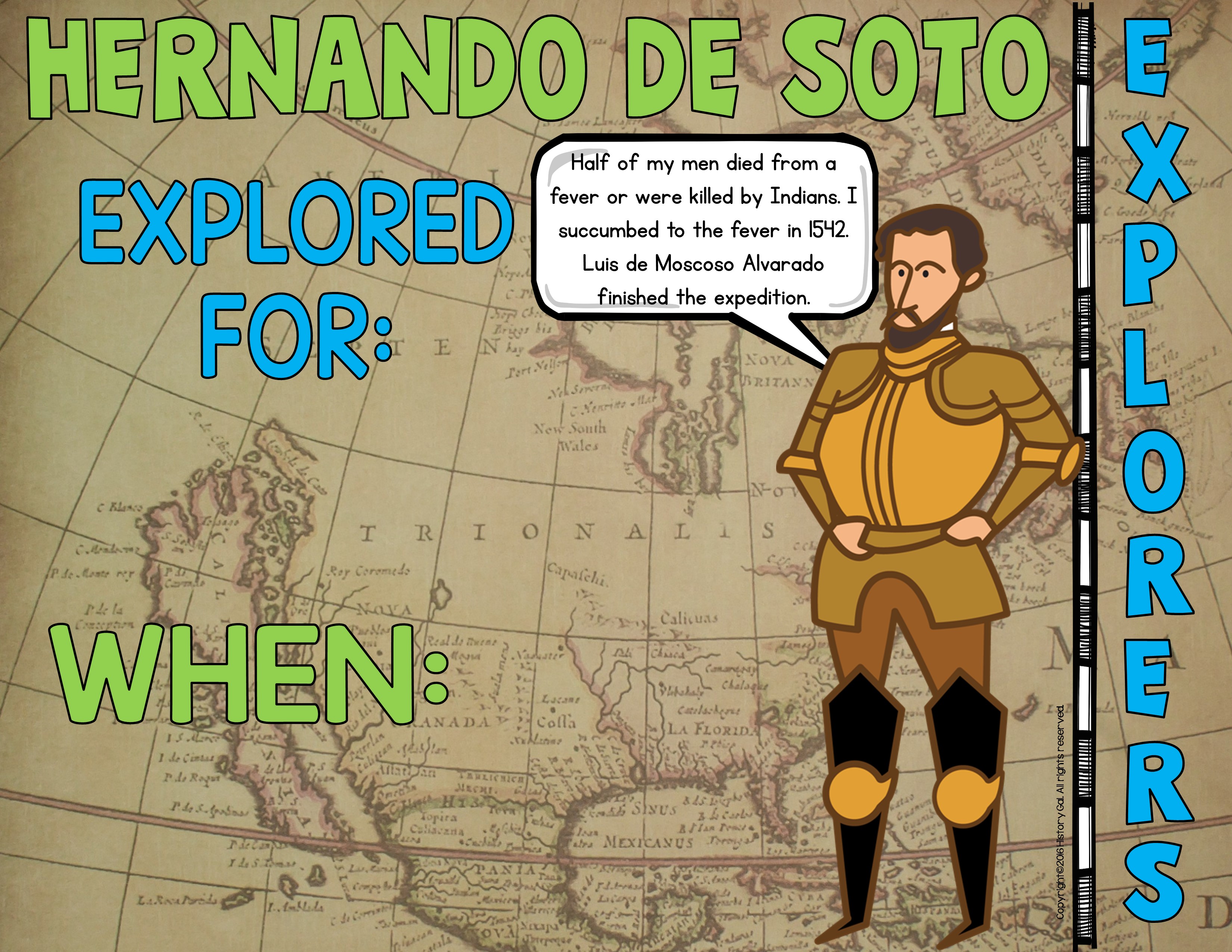 Spain
1532-1542
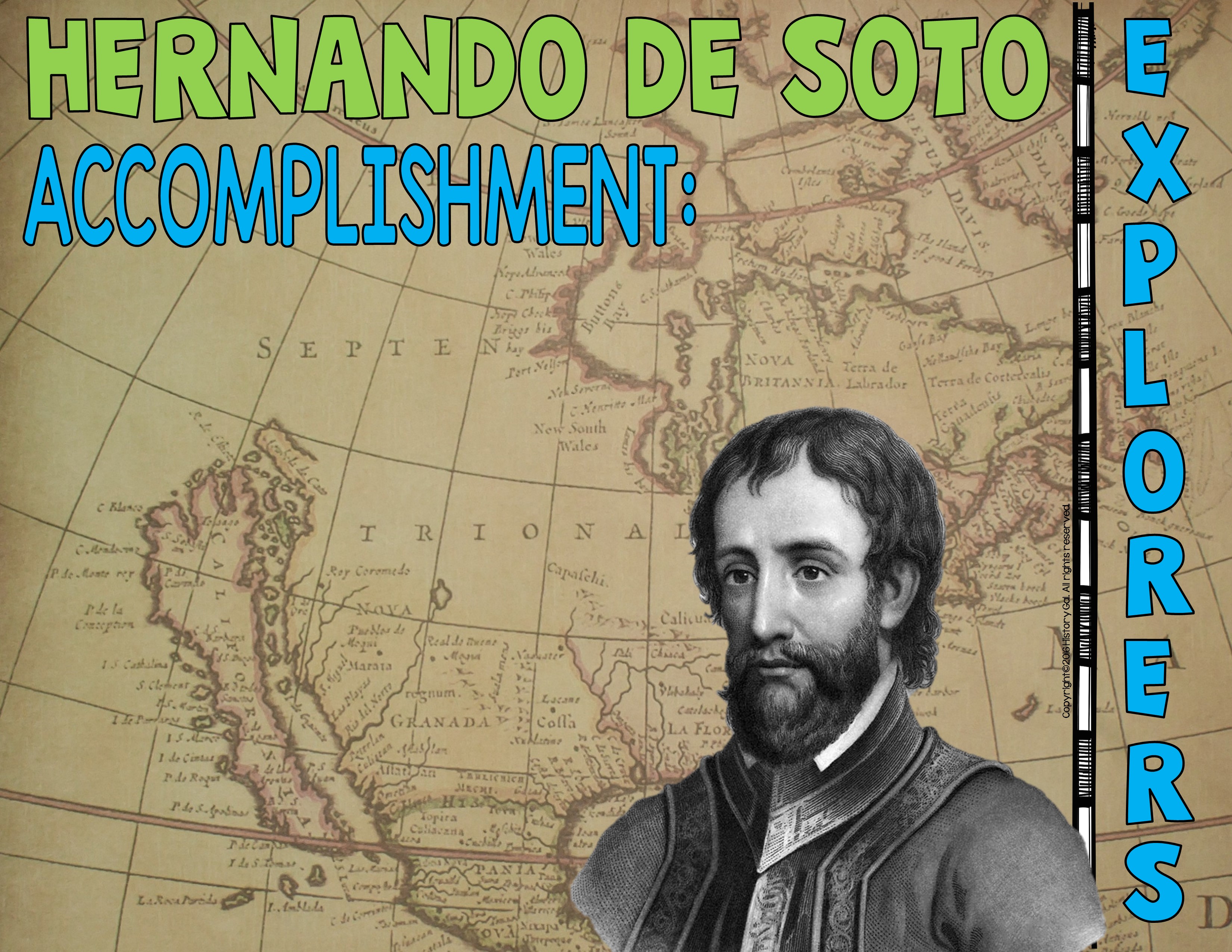 His expedition explored the Southeastern United States 
and discovered the mouth of the Mississippi River.
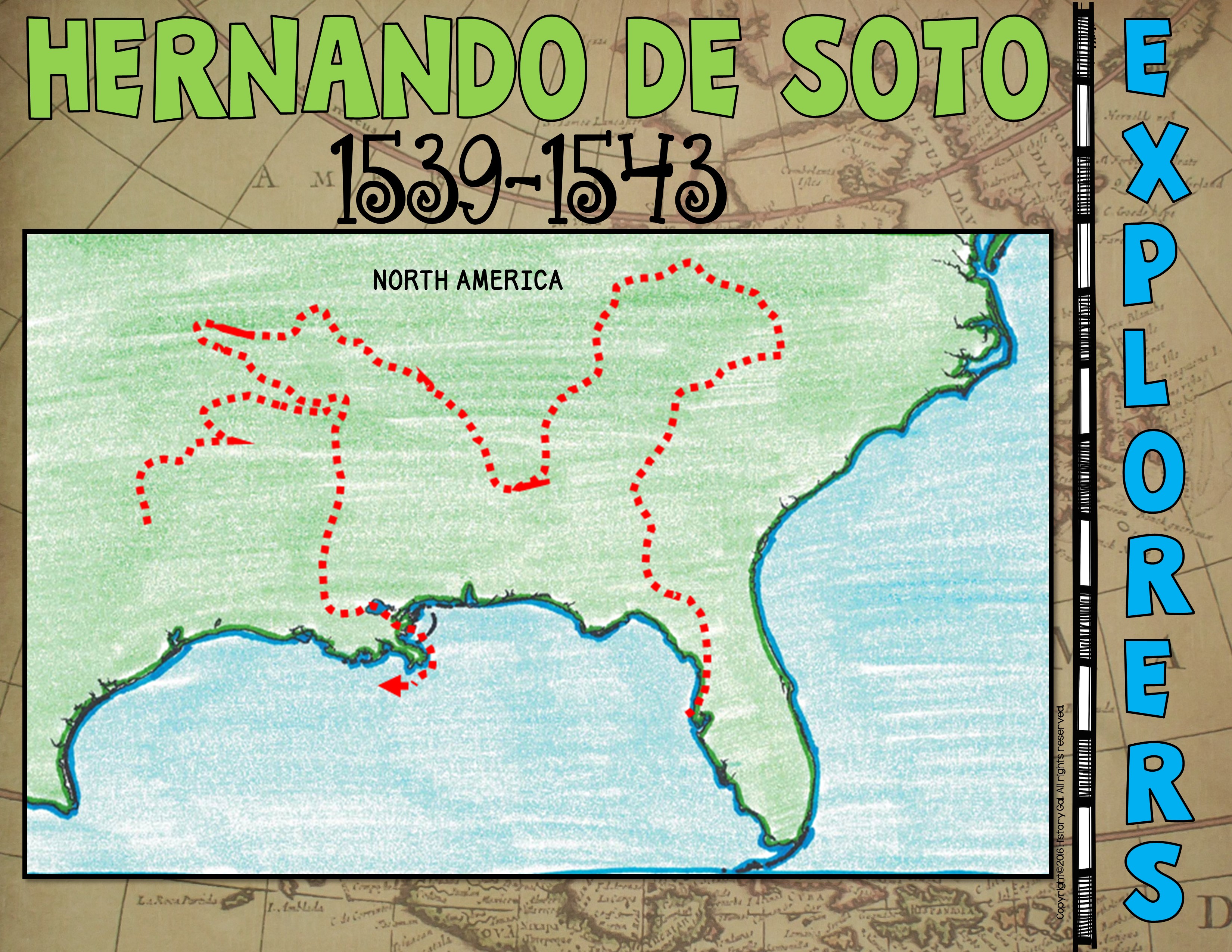 Fast Facts
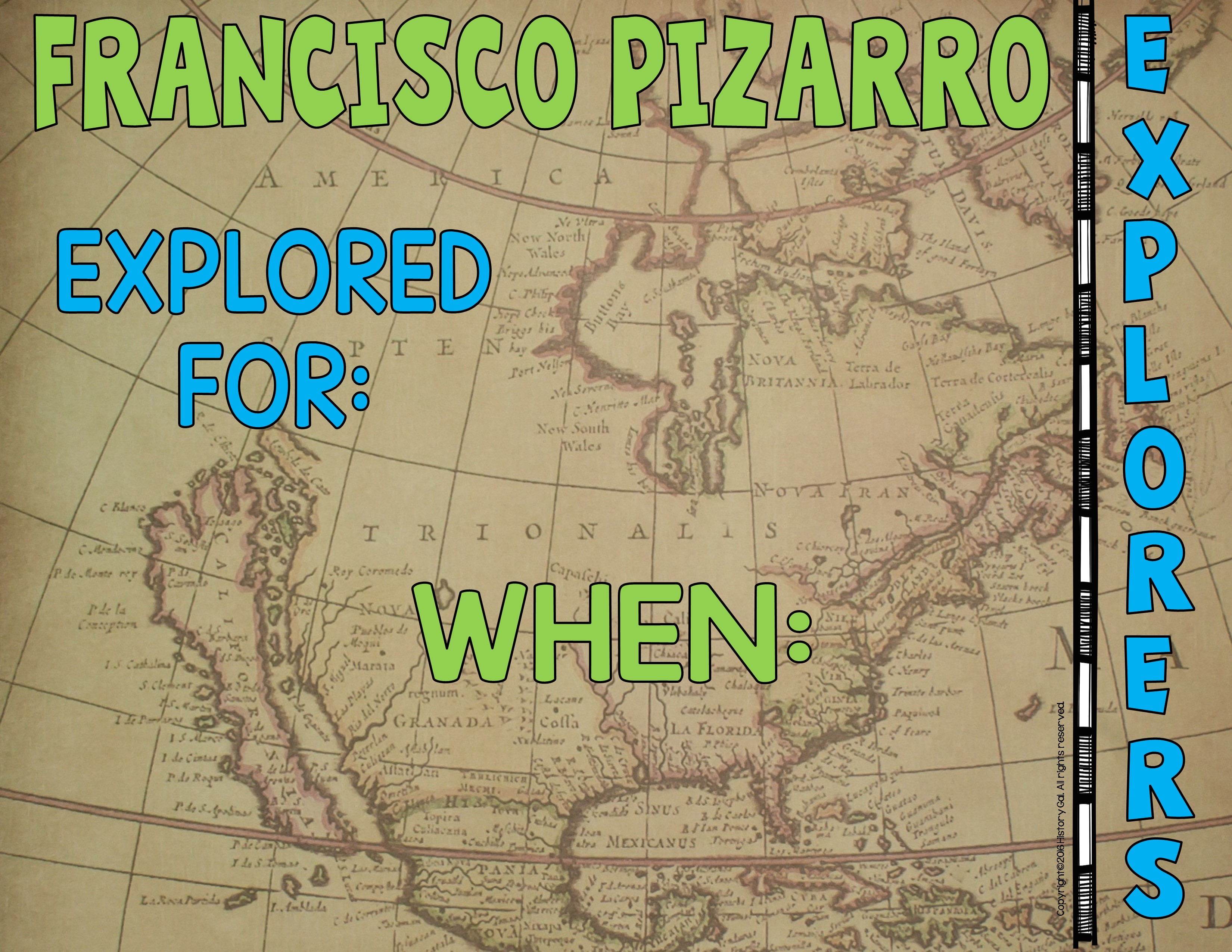 Spain
1532
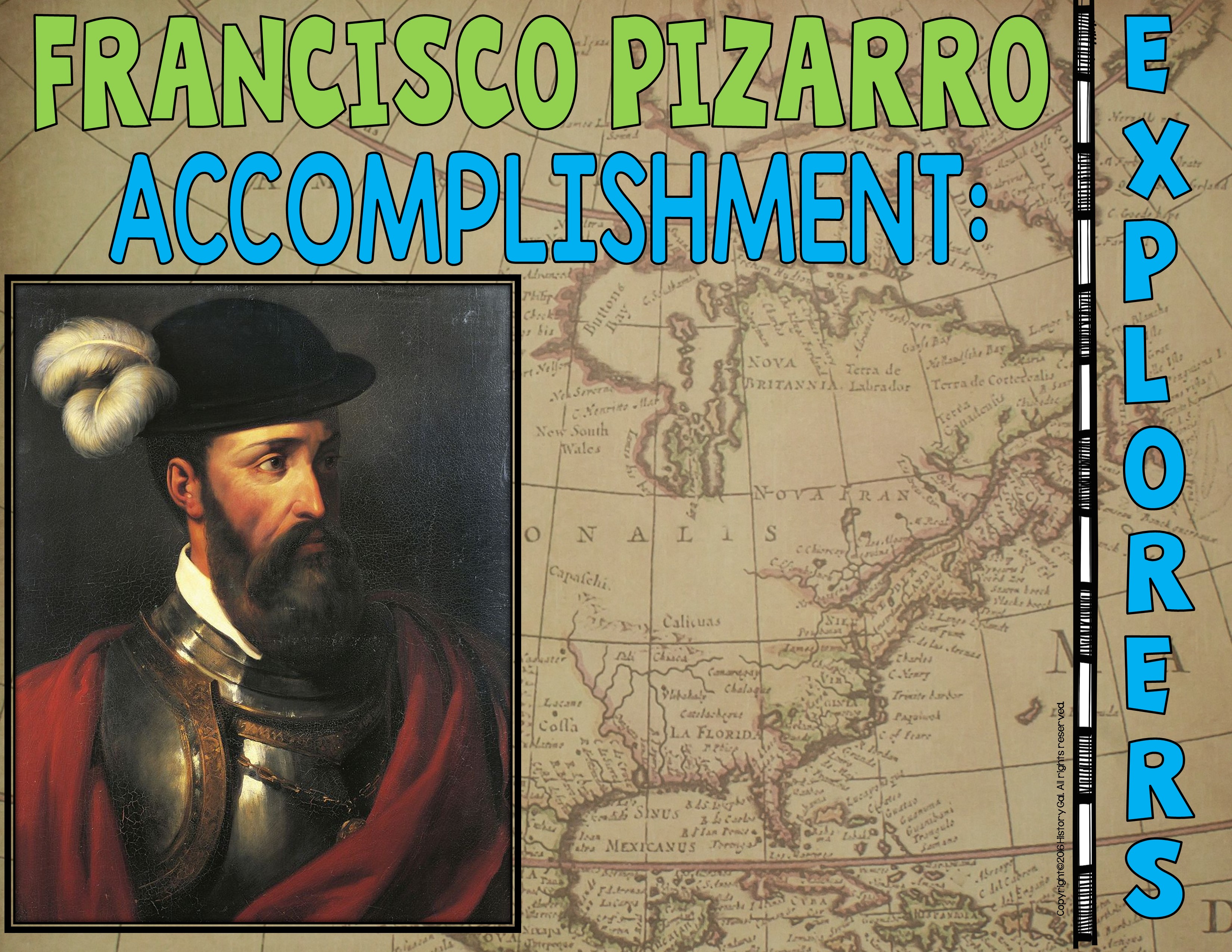 He and his men conquered the Incas 
and made Spain very wealthy.
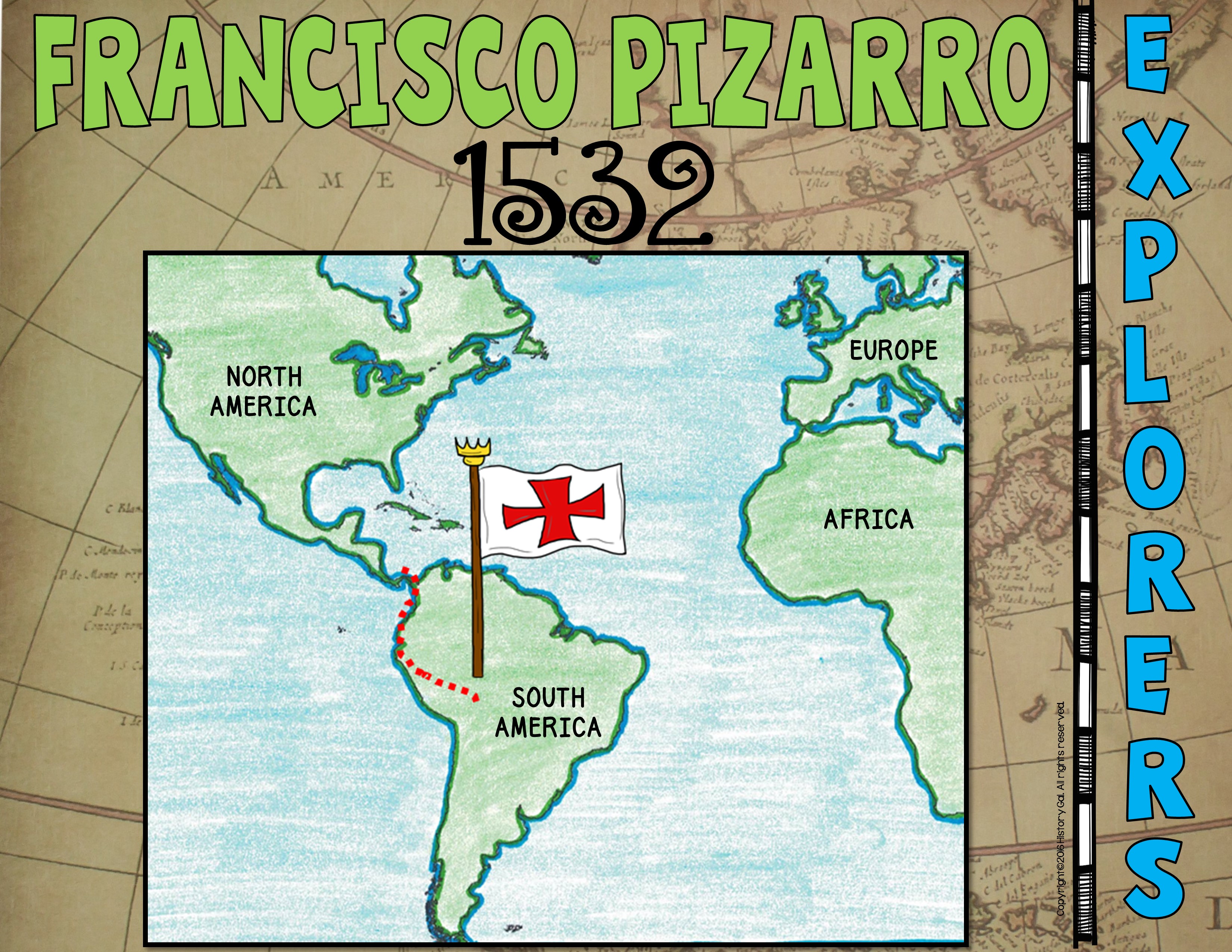 Fast Facts
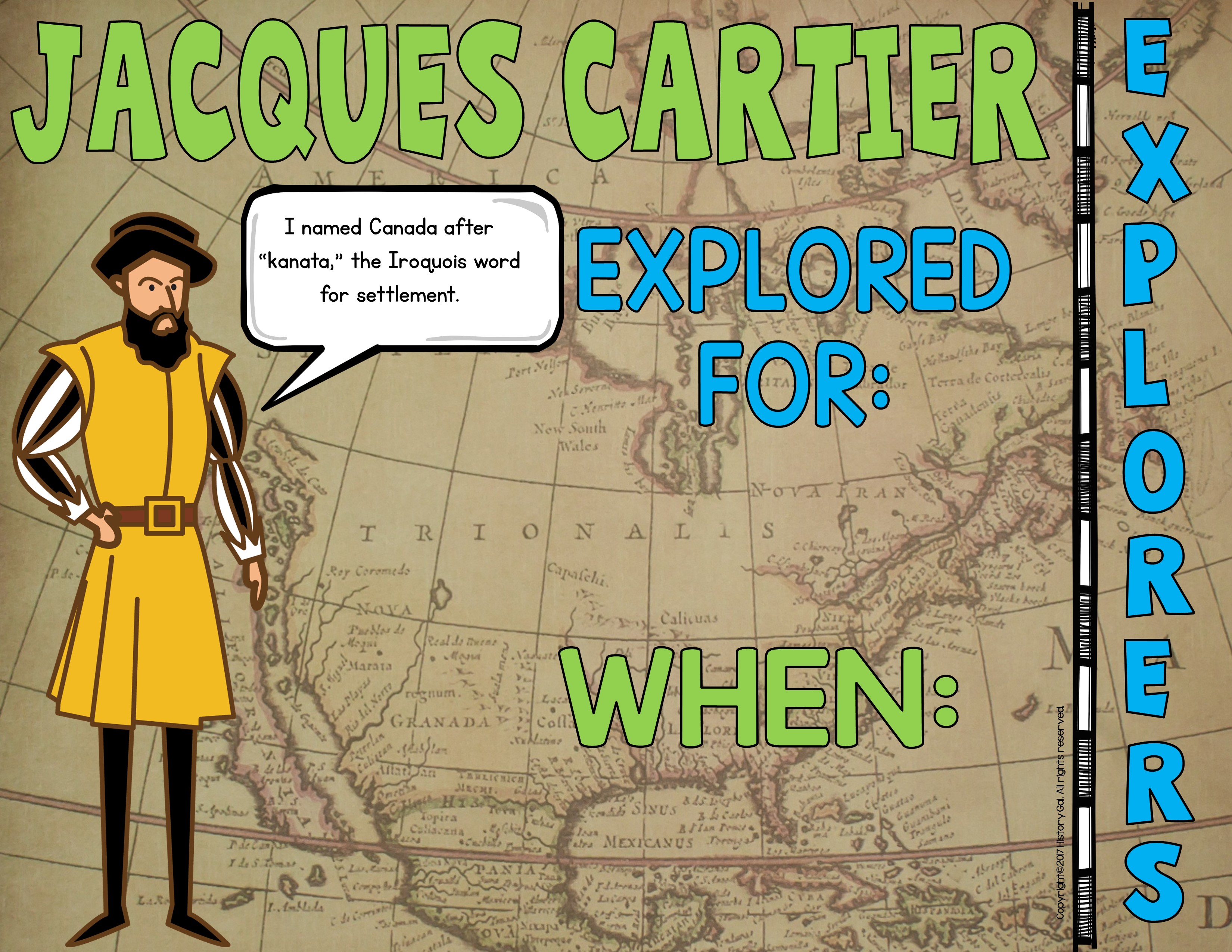 France
1534 -1542
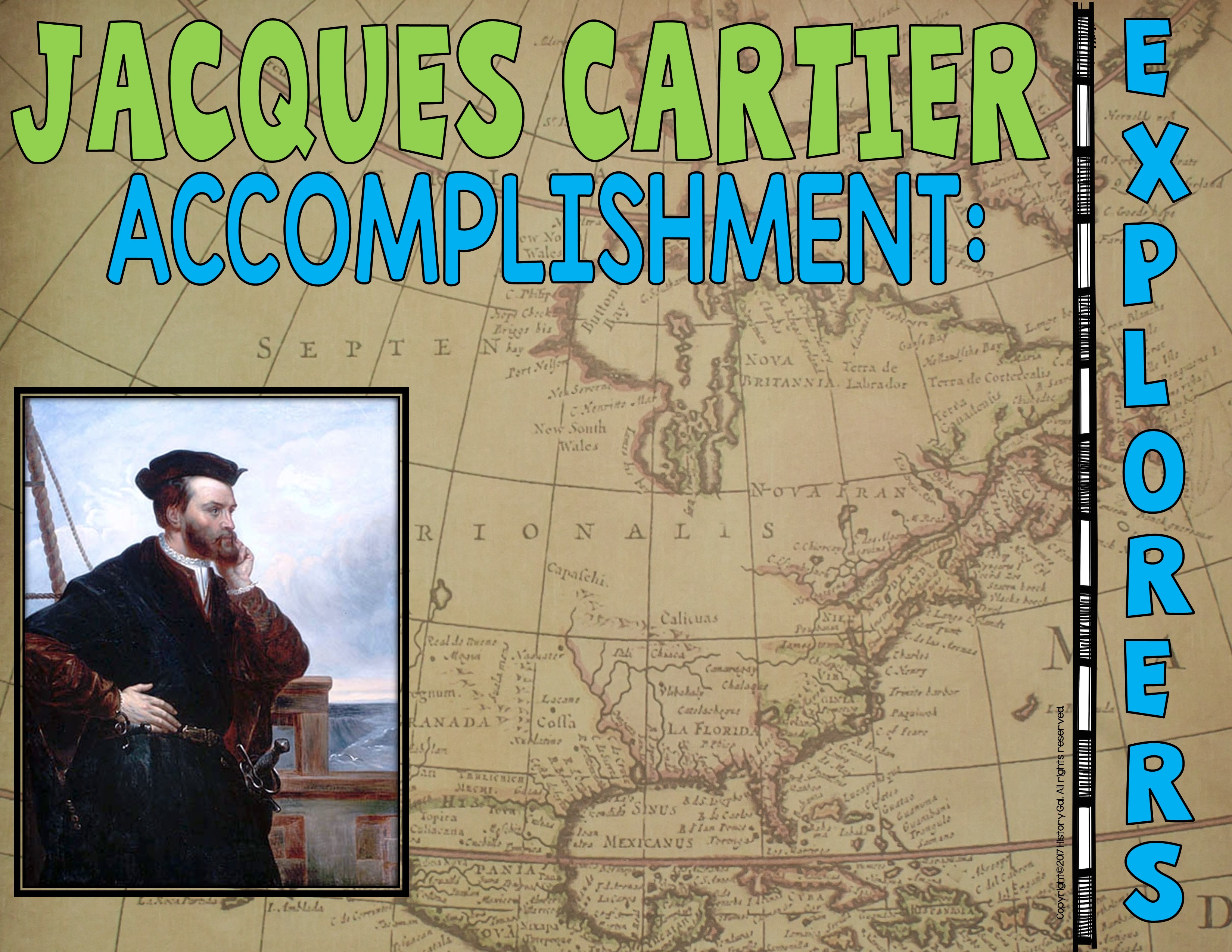 In his 3 voyages, he claimed Canada for France 
and mapped the St. Lawrence River.
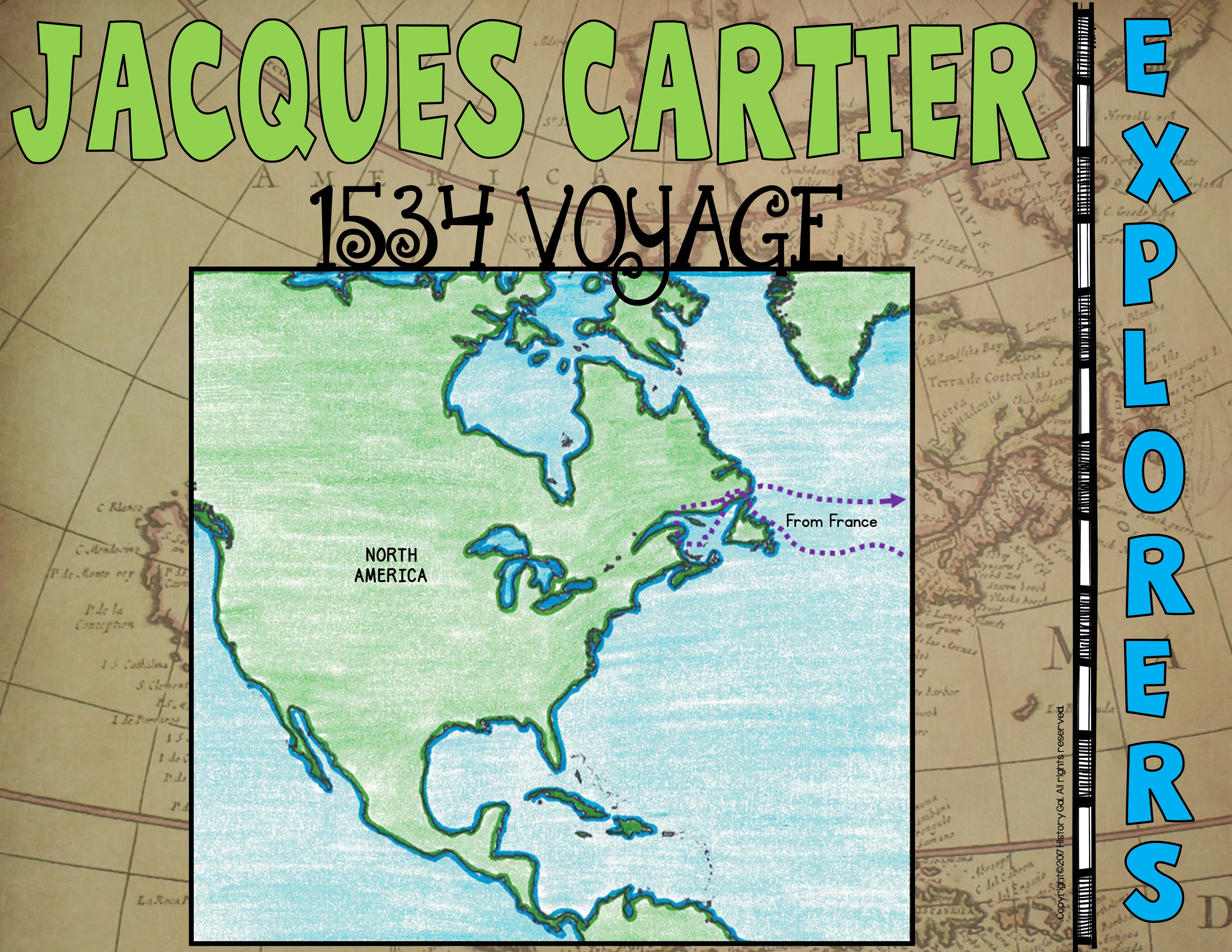 Fast Facts
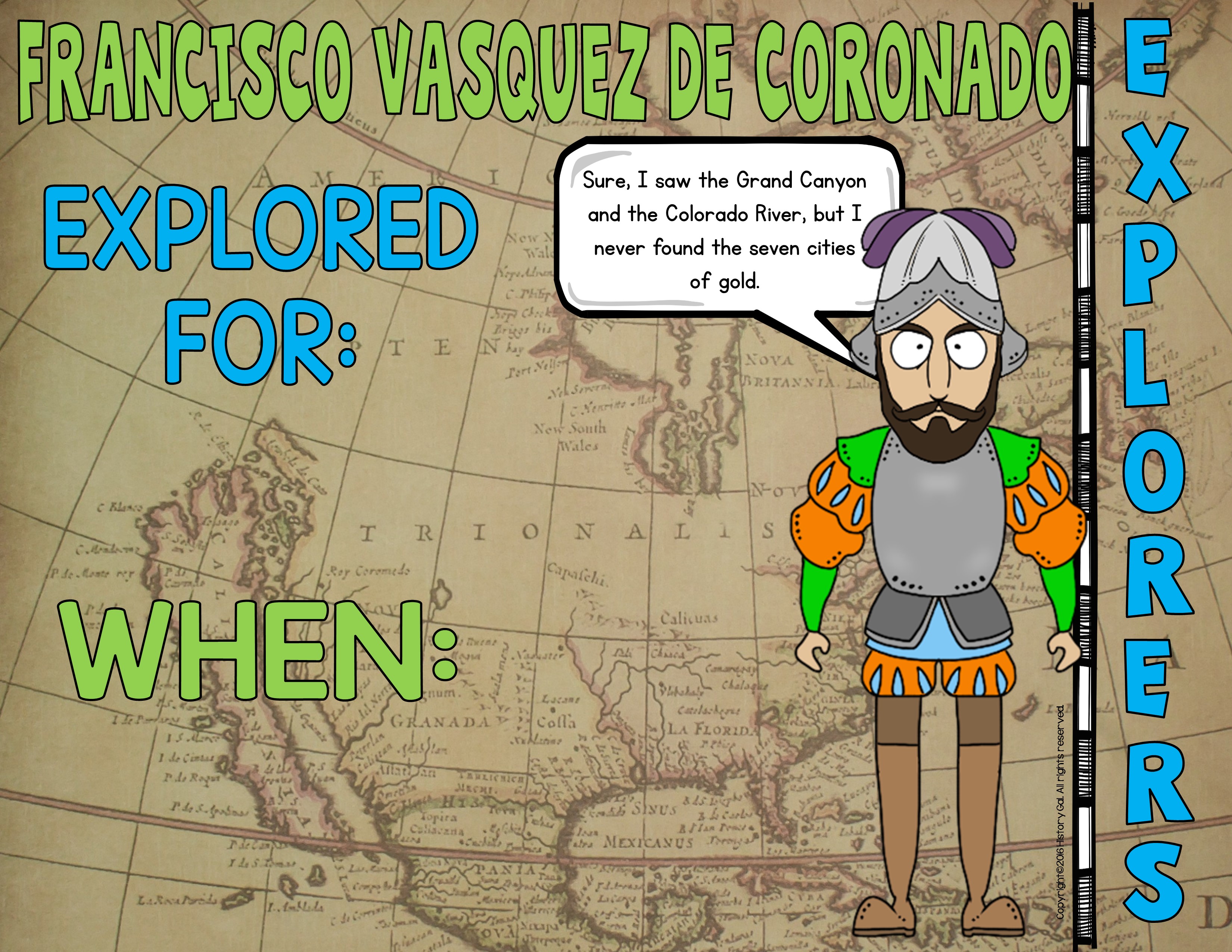 Spain
1540-1542
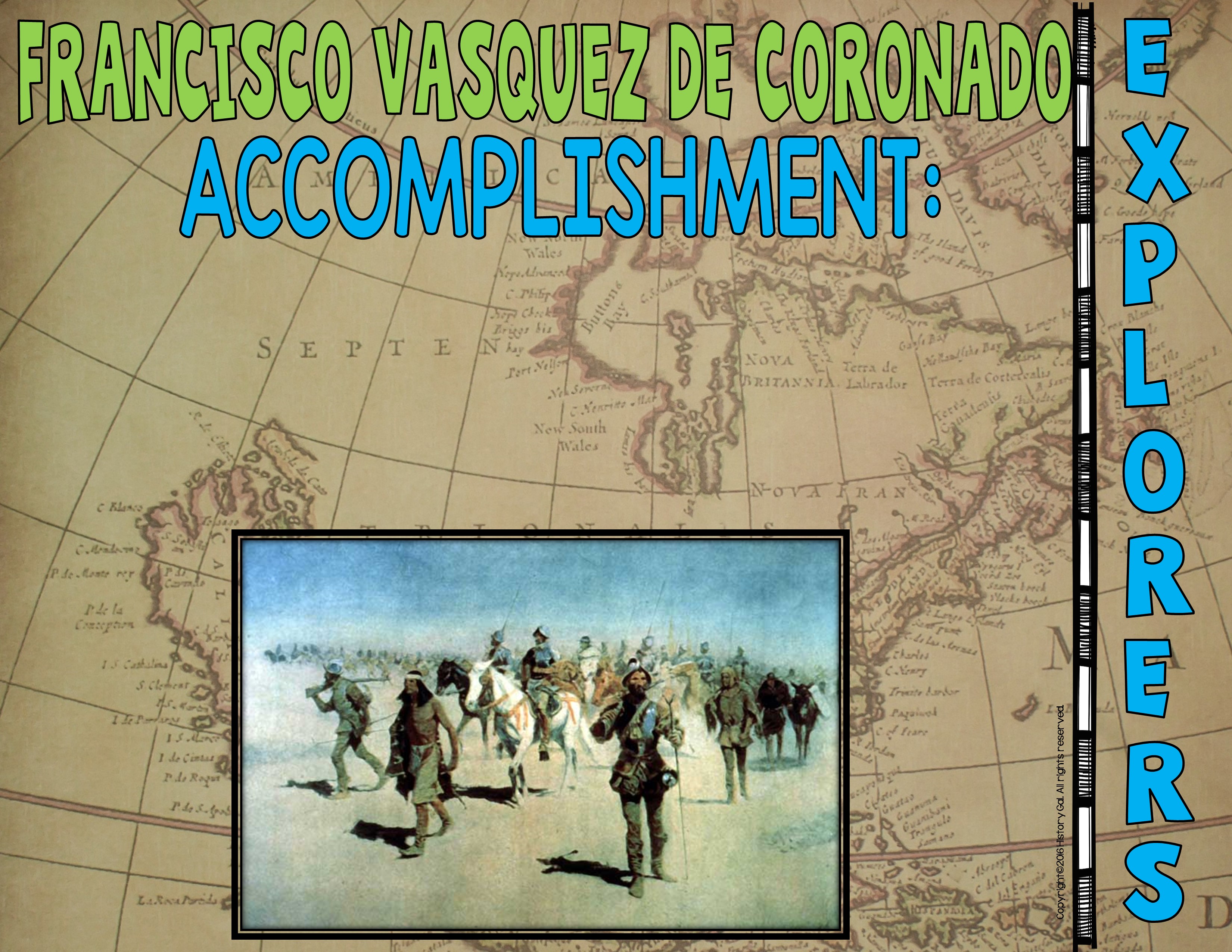 His expedition was one of the first to explore the American West. He made contact with the Pueblo Indians and discovered the Grand Canyon.
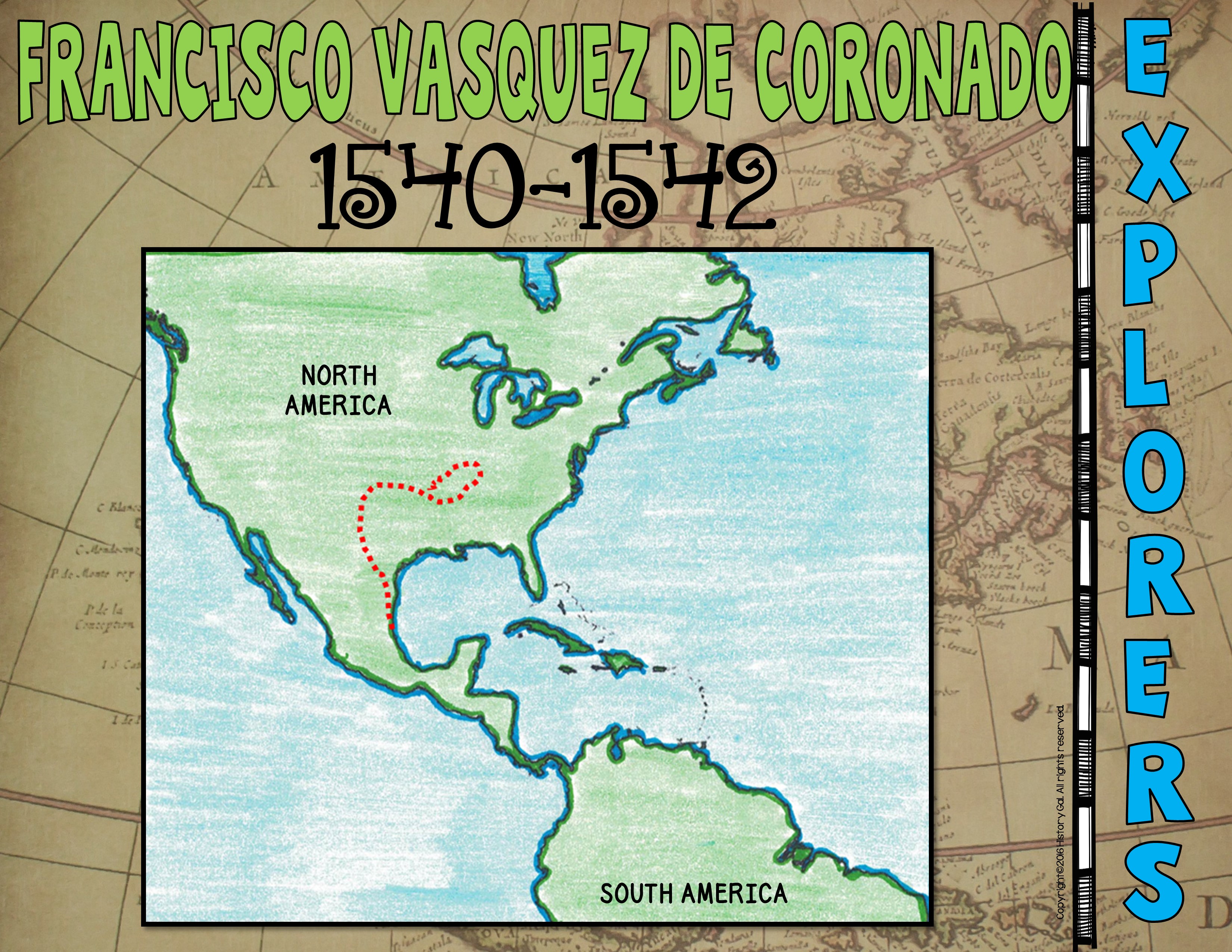 Mini-Bio
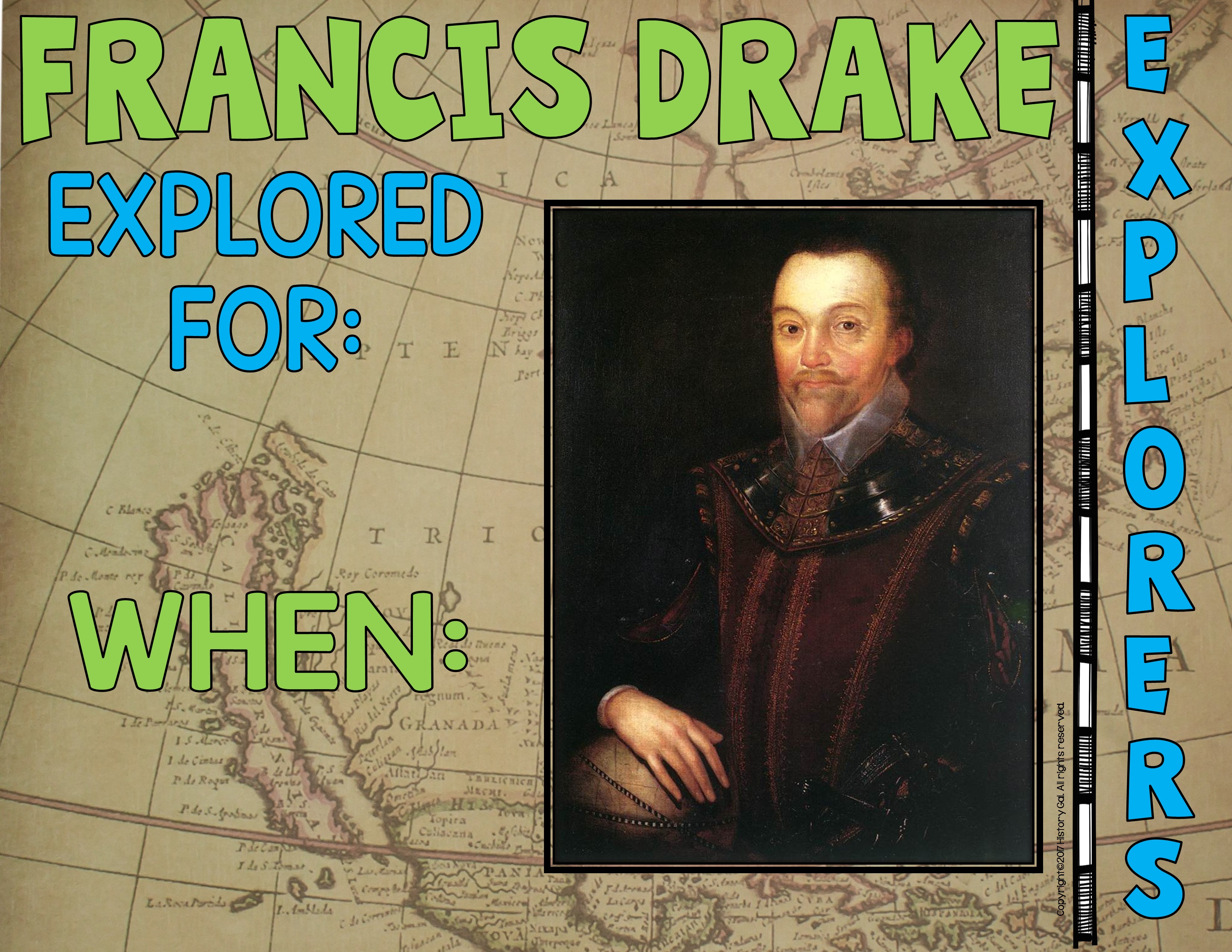 England
1578-1580
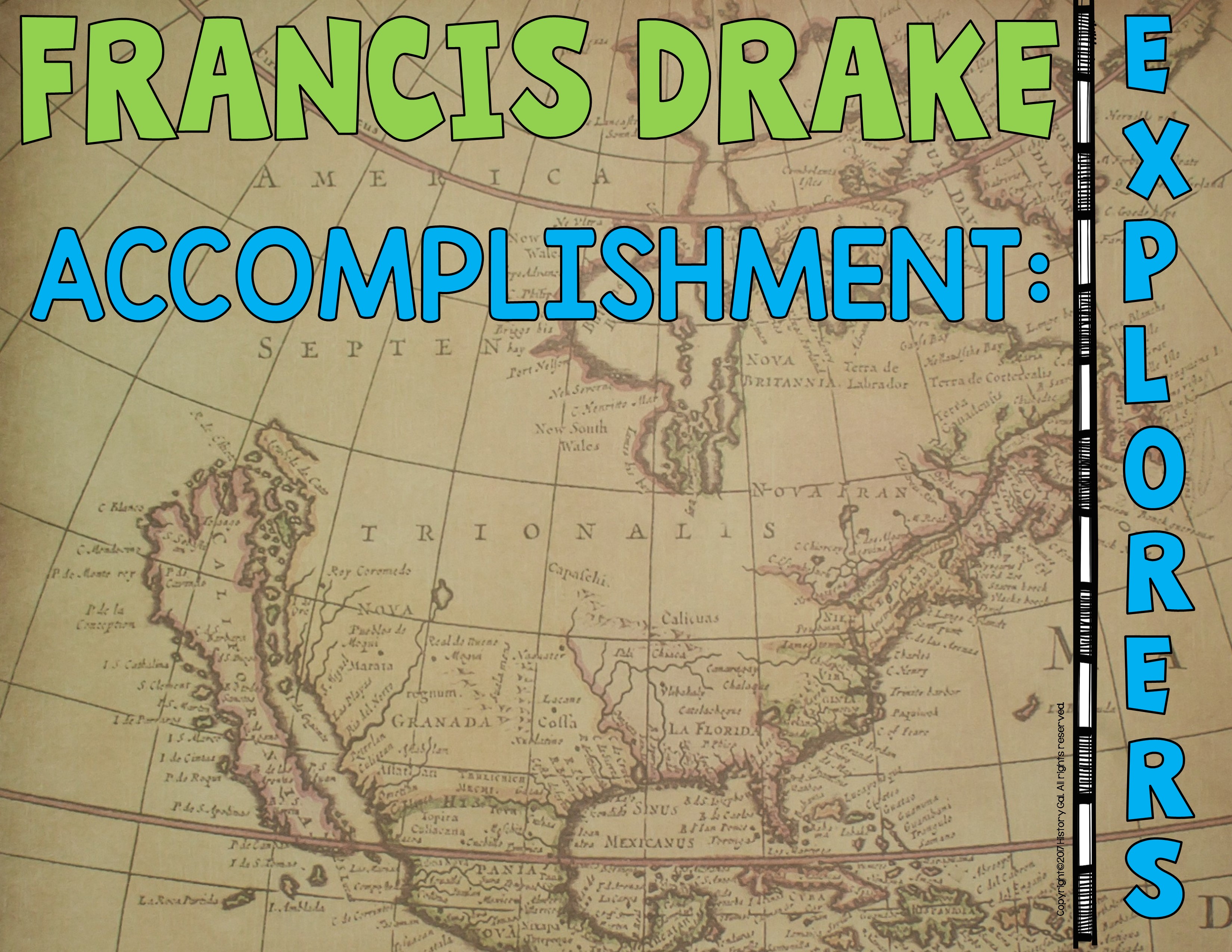 He led the first English expedition to circumnavigate the world for Queen Elizabeth I.
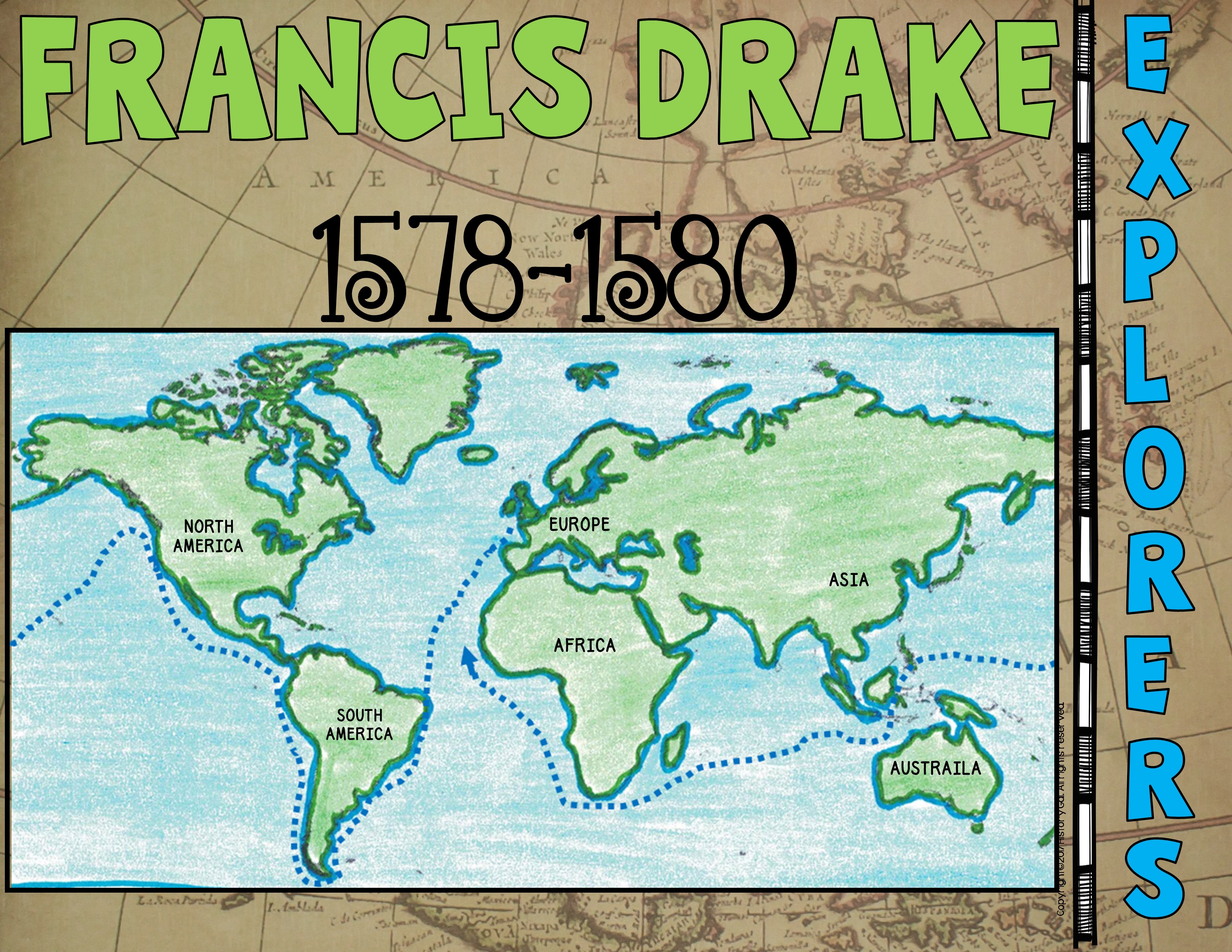 Discovery of Drake’s Fleet
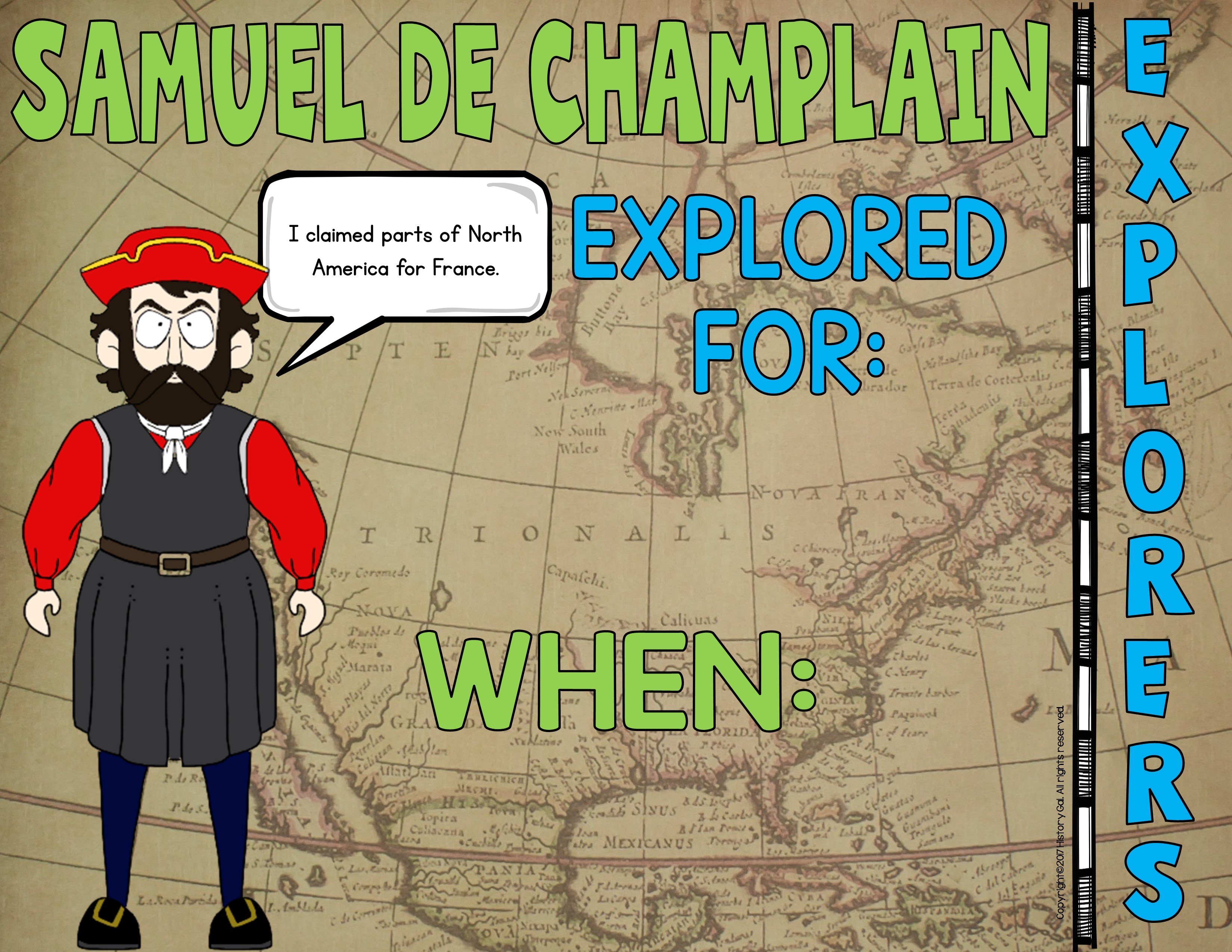 France
1603-1616
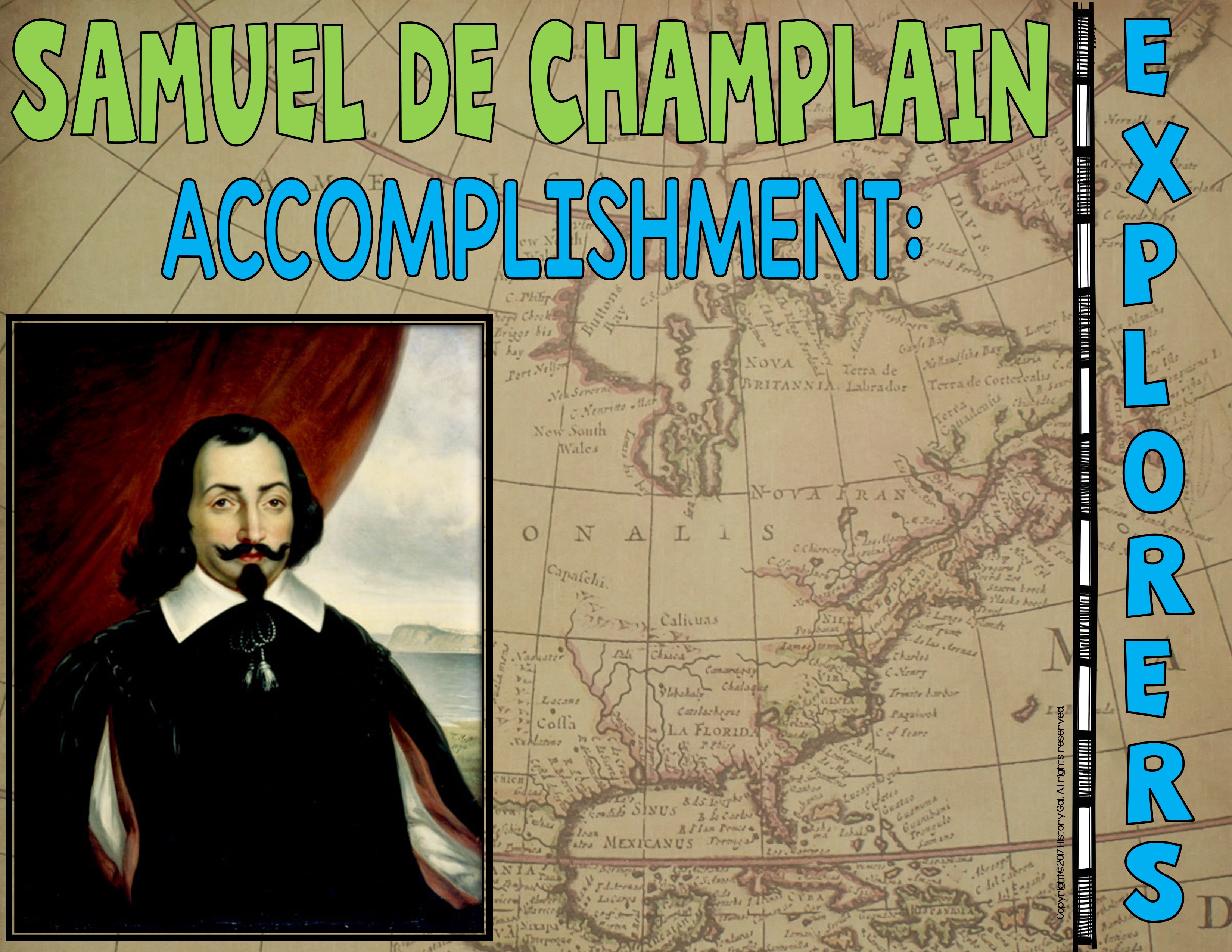 He mapped the Atlantic coast and the 
Great Lakes and founded Quebec.
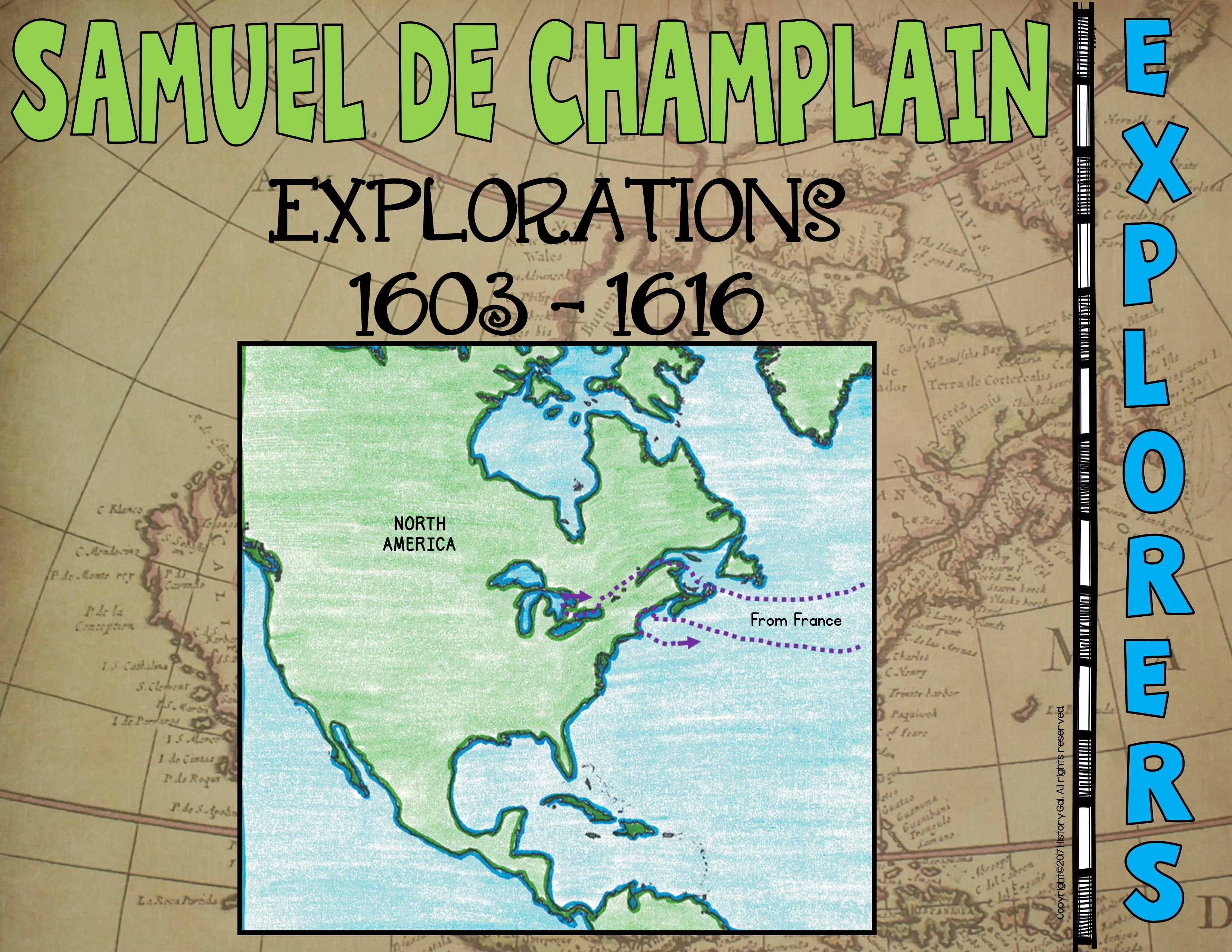 Mini-Bio
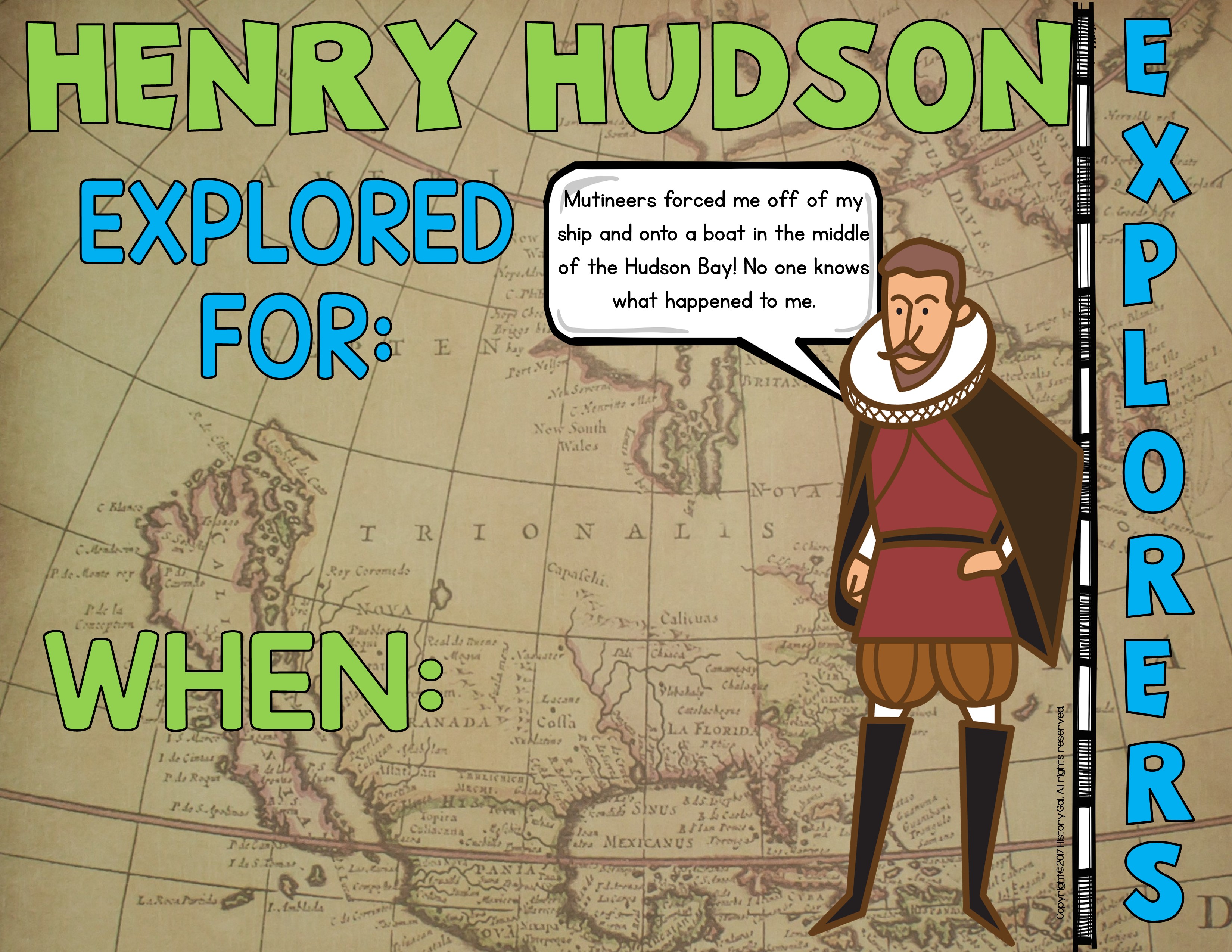 England and Netherlands
1607-1611
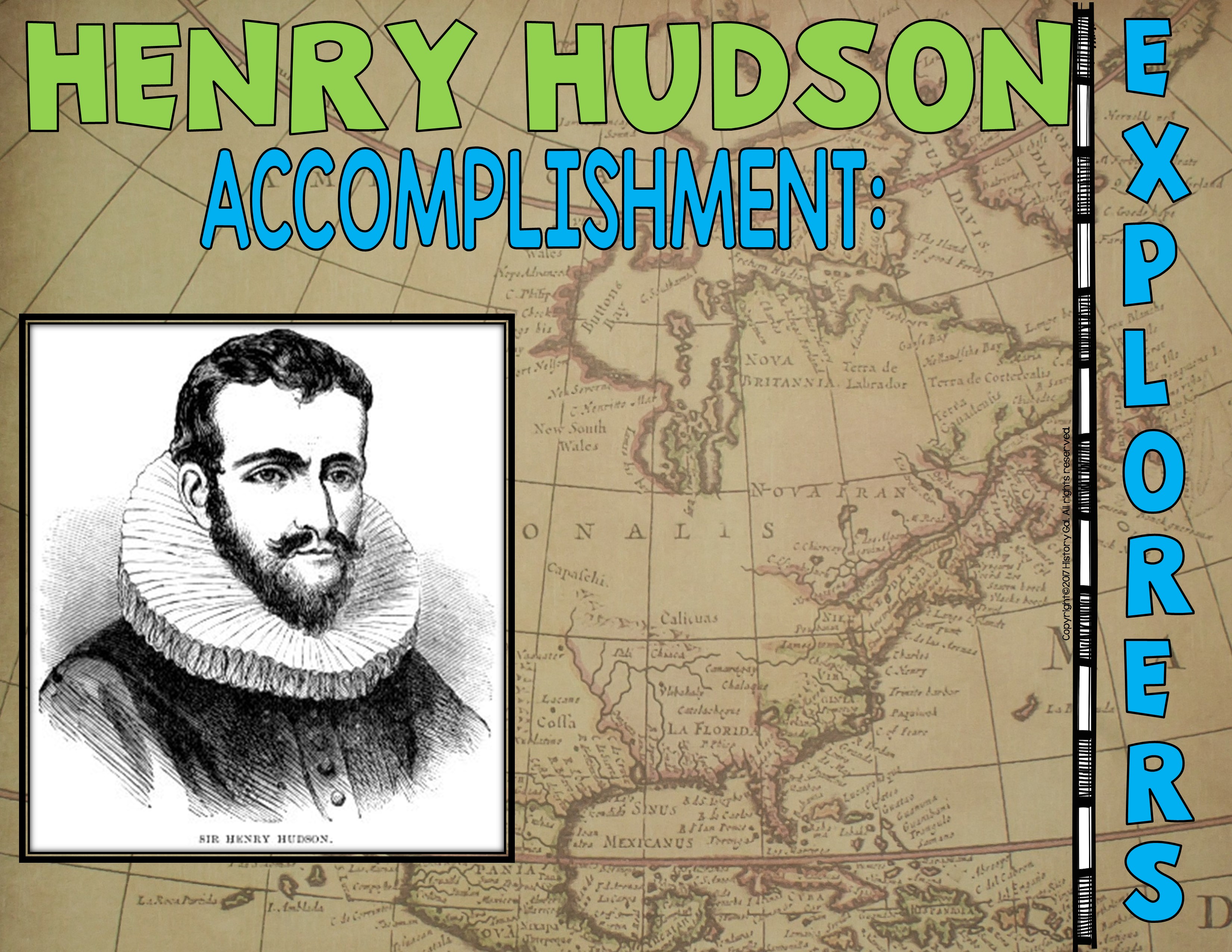 His expedition explored the Hudson River and Hudson Bay while looking for the Northwest Passage for England and the East Coast for the Netherlands.
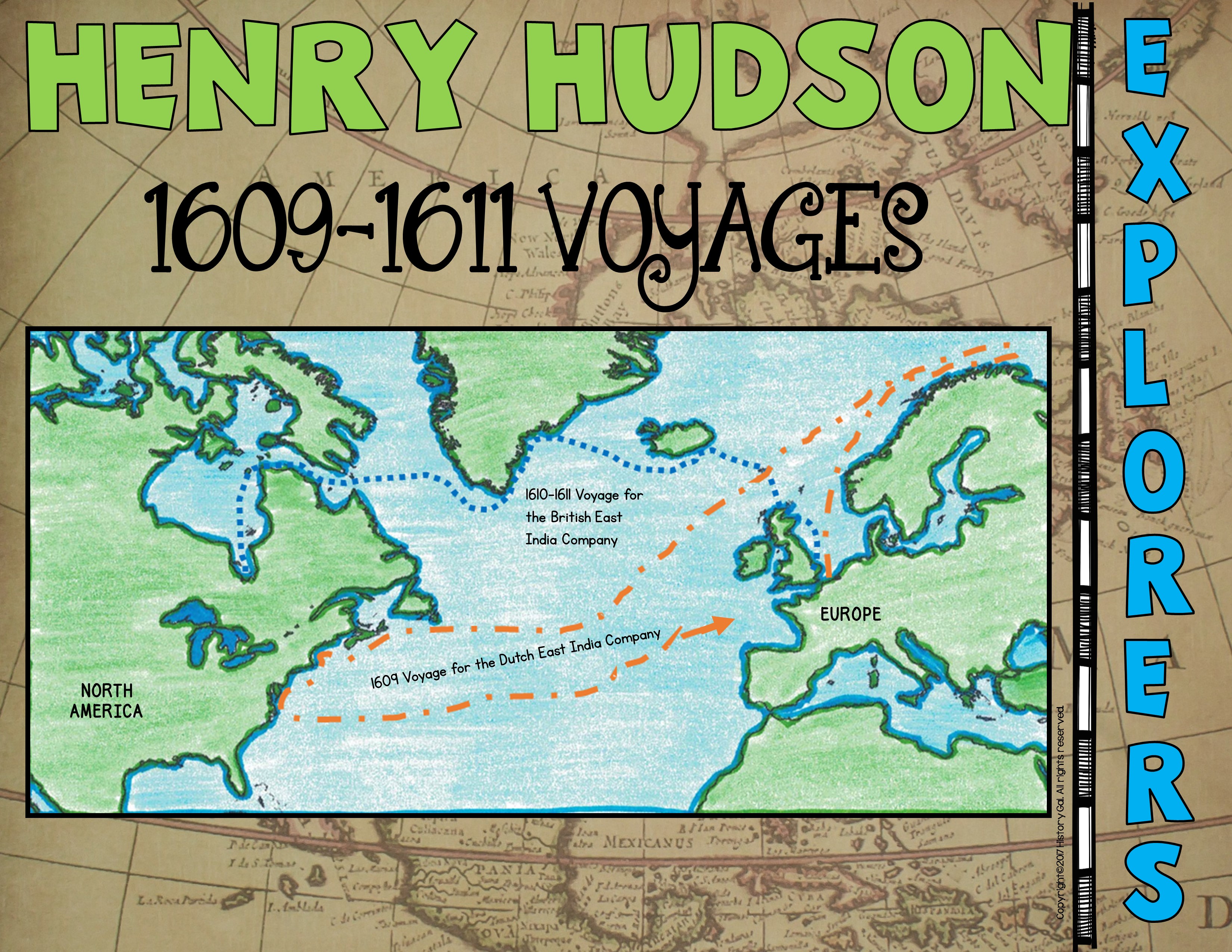 Fast Facts
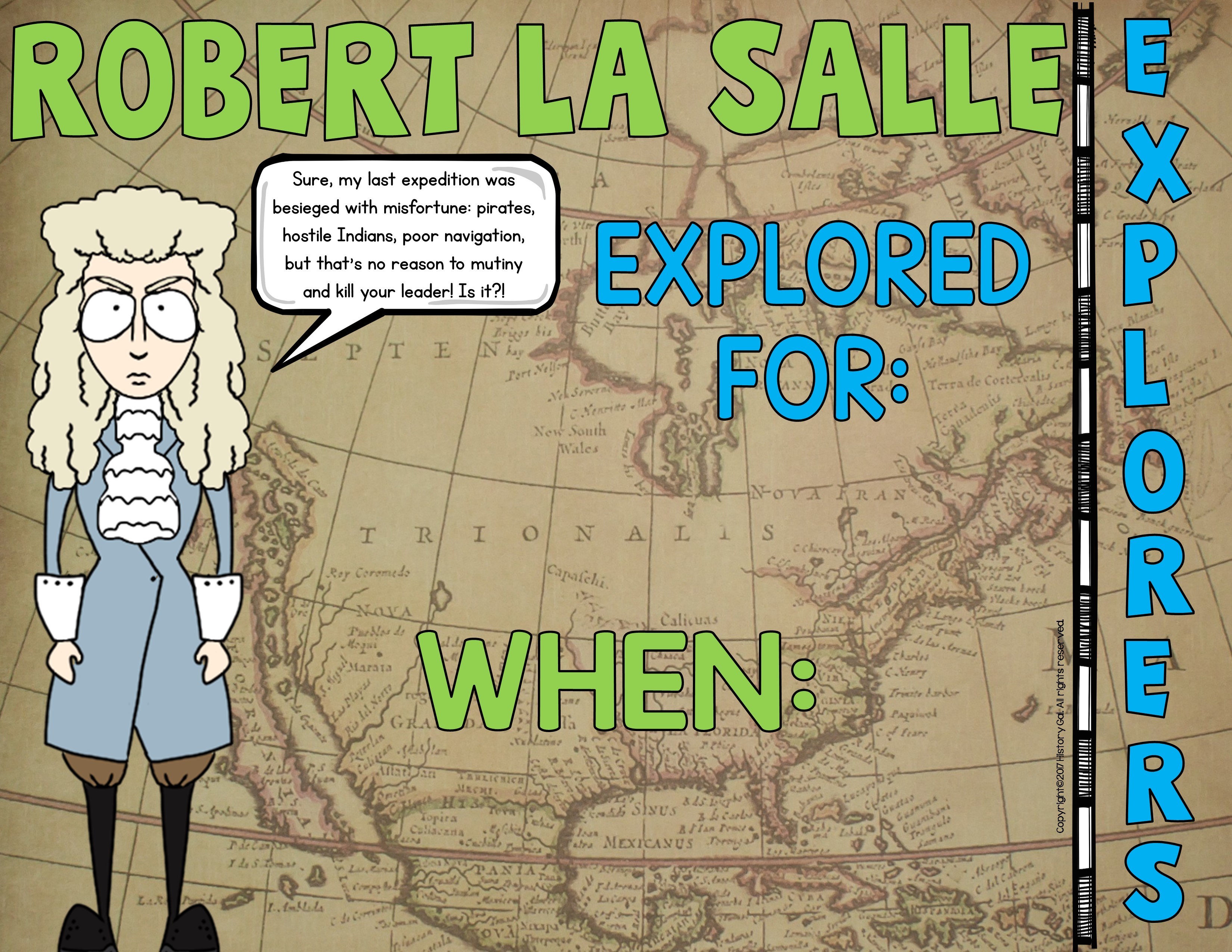 France
1679-1687
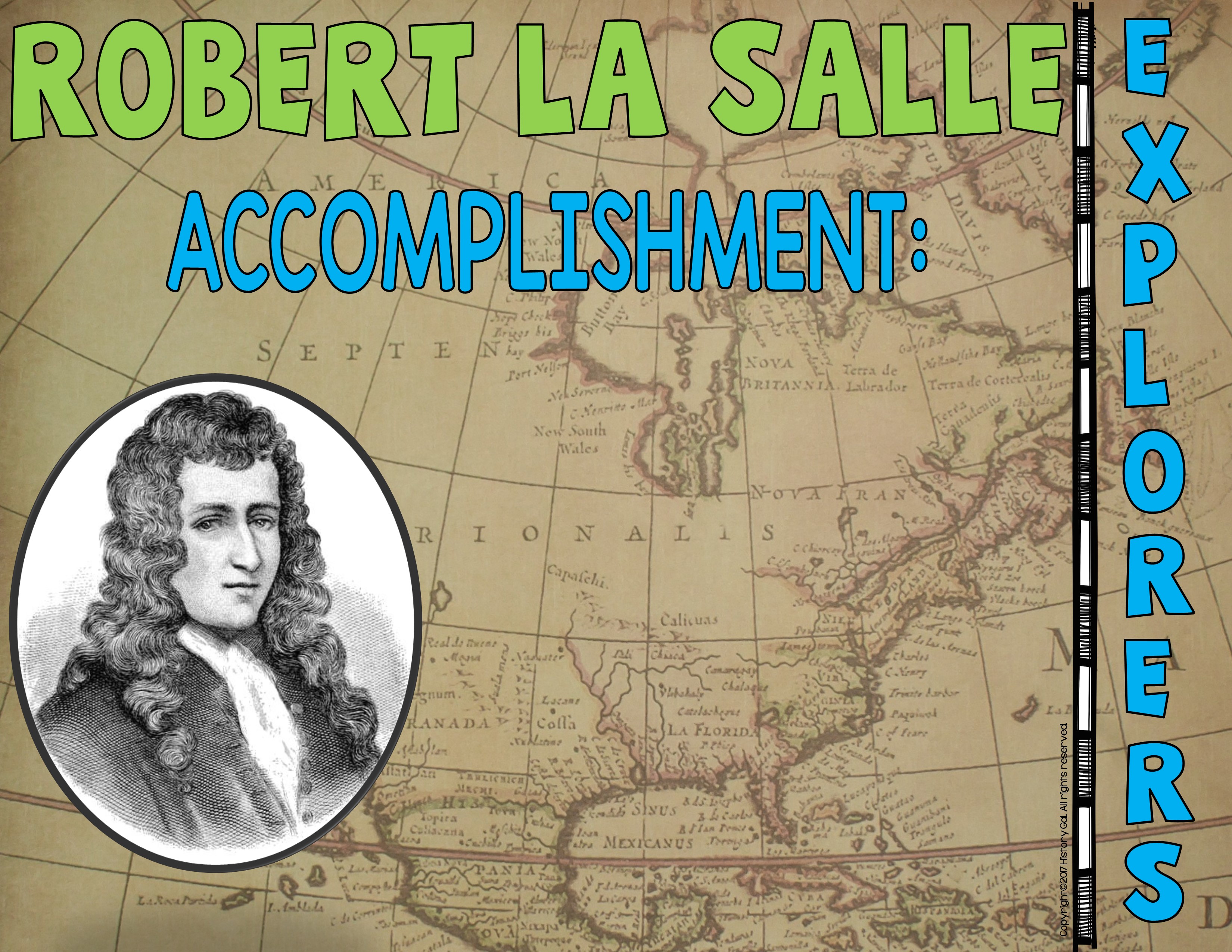 He claimed the regions watered by the Mississippi River 
and its tributaries for France. He also named the land Louisiana after King Louis XIV.
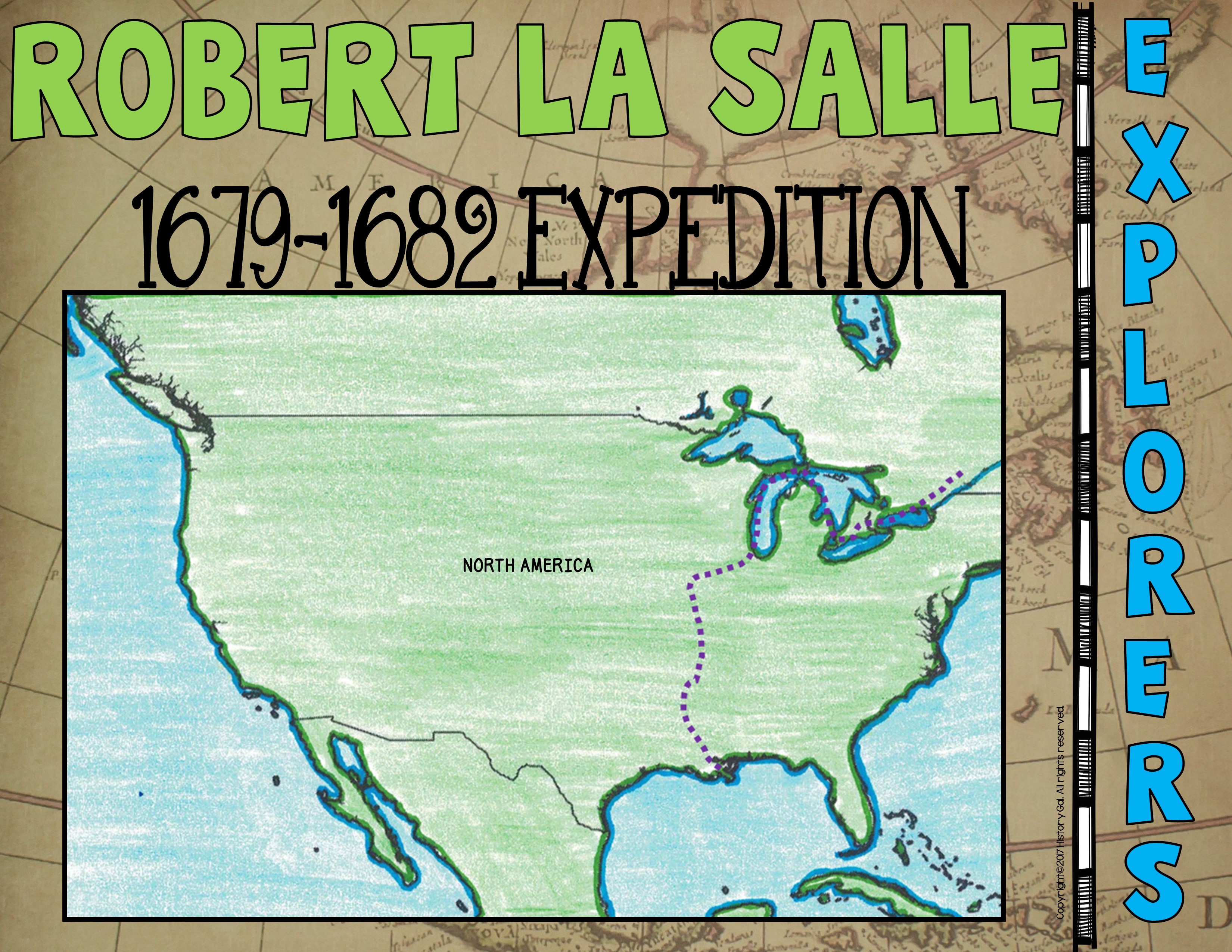 Biography
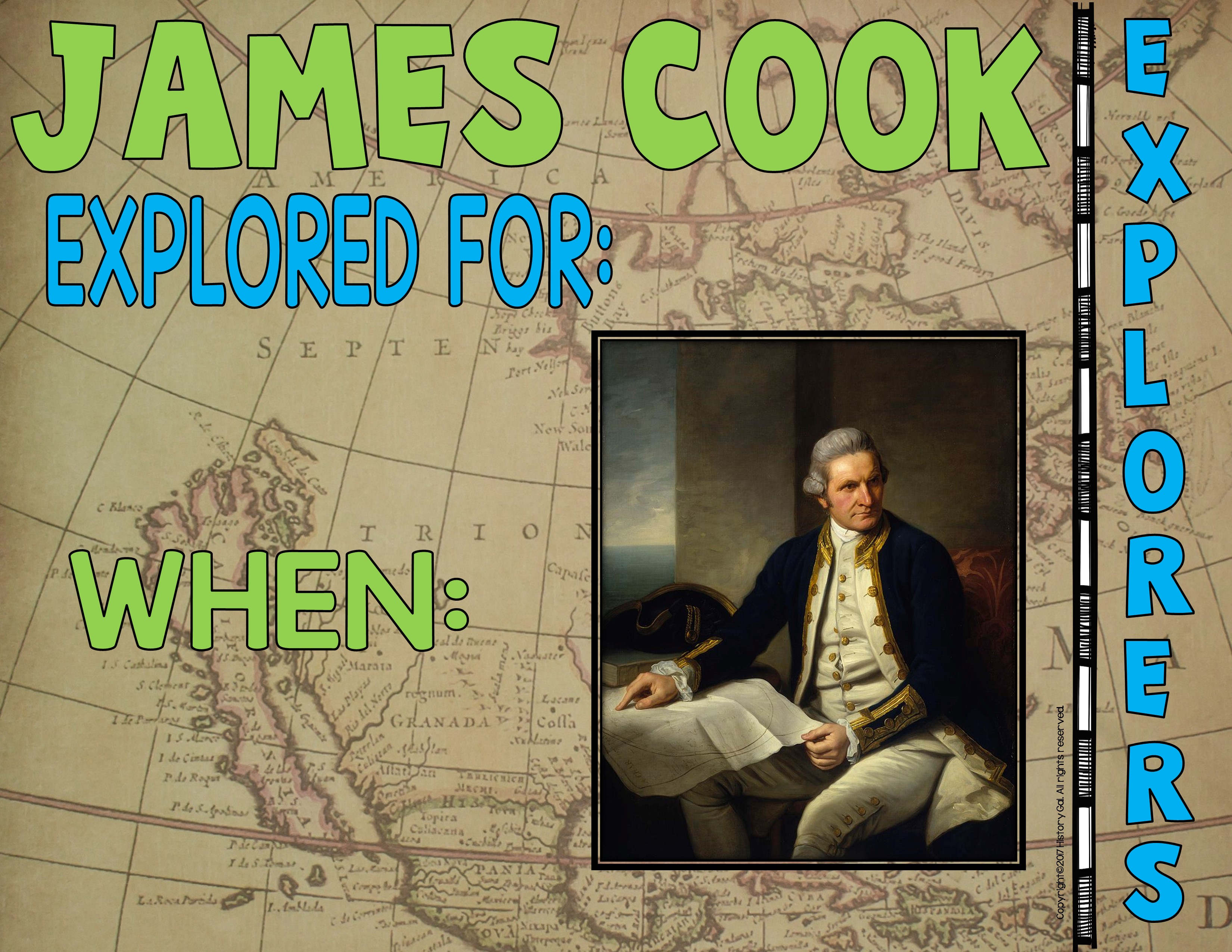 England
1768-1779
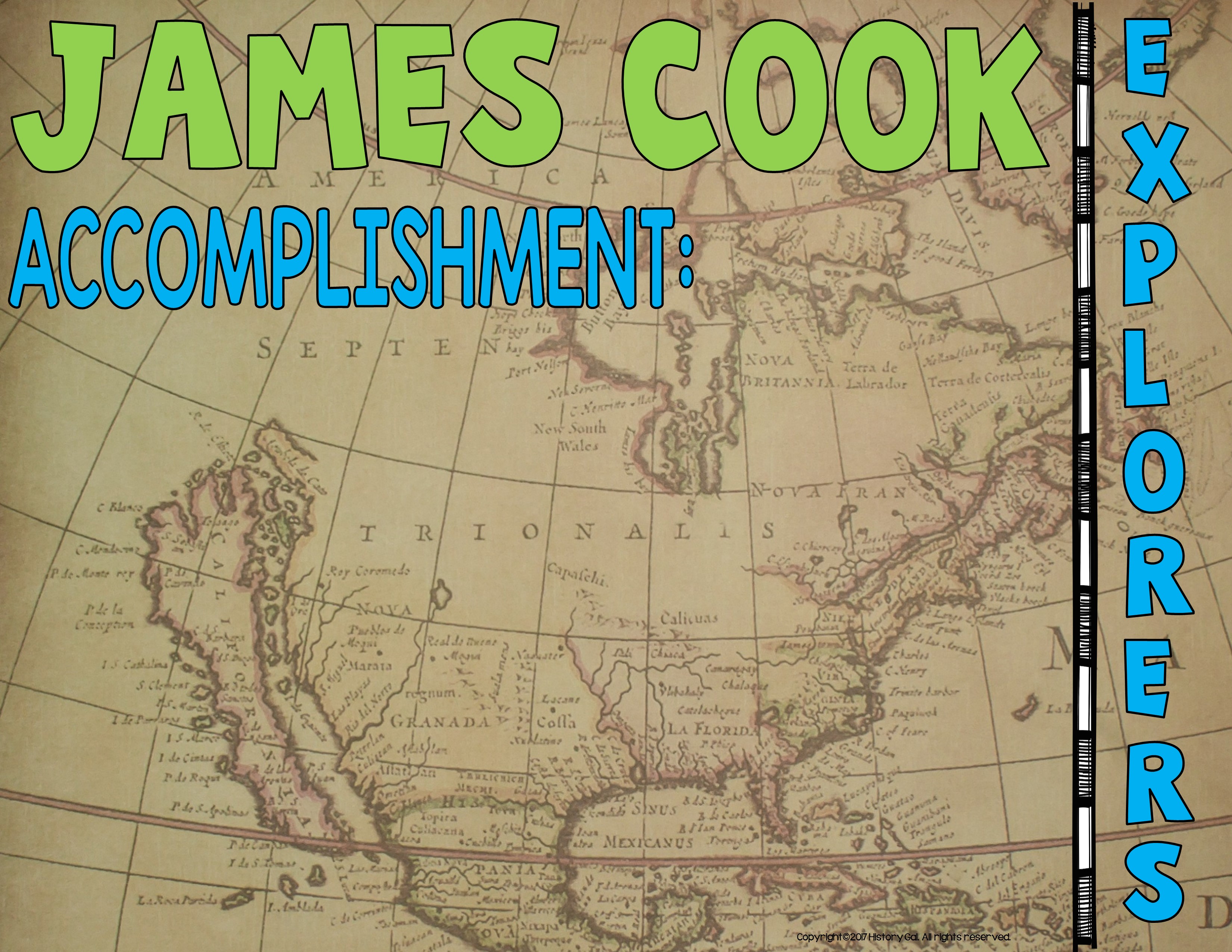 During his 3 voyages, he mapped in great detail lands from New Zealand to Hawaii, even searching for the fabled Northwest Passage. In 1779, he died in a fight with native Hawaiians.
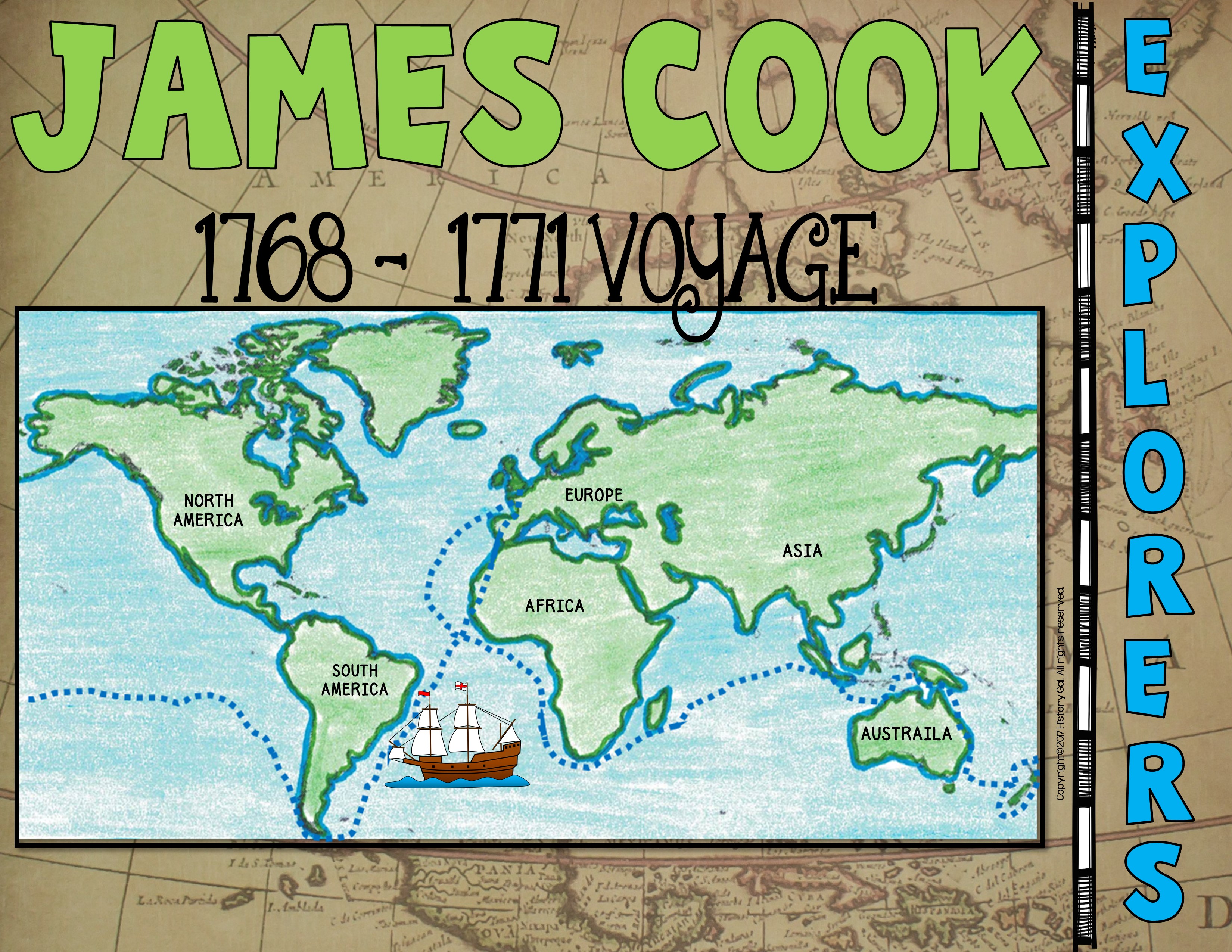 The Endeavor